YEAR 9 ASSEMBLY
Presentation Title
Welcome students and parents!
24/5/2024
1
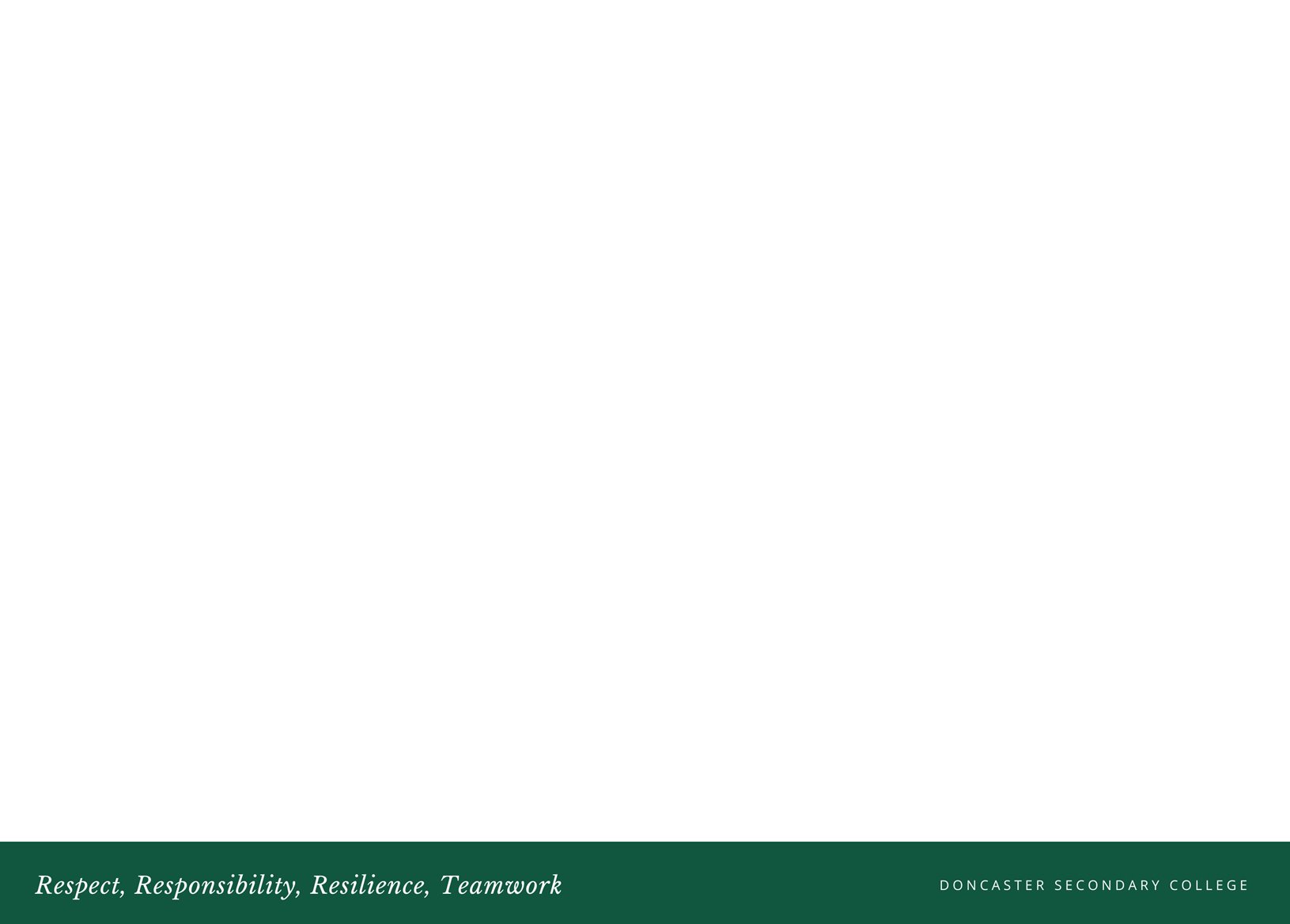 Doncaster Secondary College acknowledges the Wurundjeri people as the traditional custodians of the land now known as Manningham. We pay our respects to Wurundjeri Elders past and present and value the ongoing contribution to the cultural heritage of Manningham.
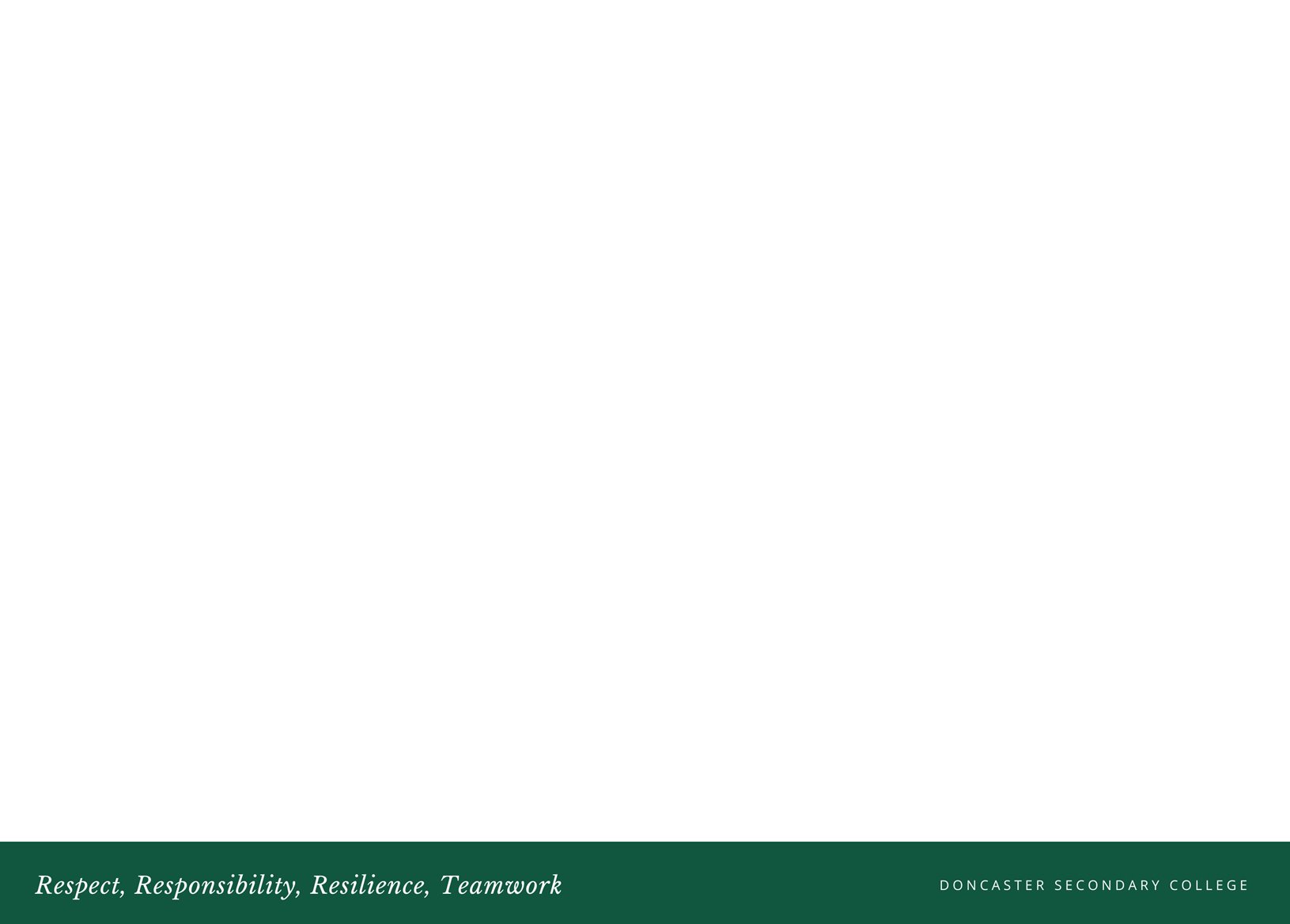 What will we cover today
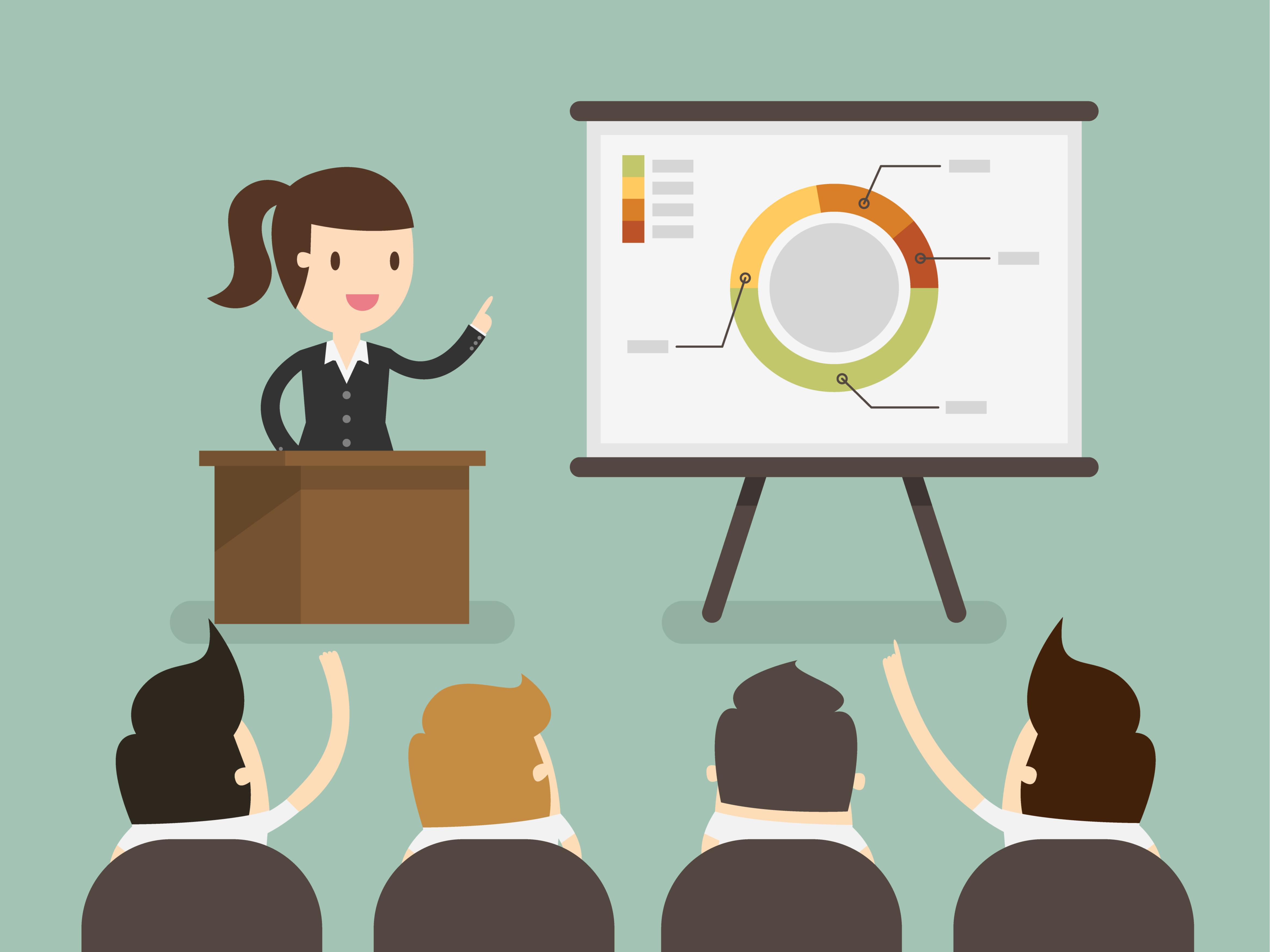 eSafety & Consent
Attendance
Course Selection
Moving into year 10
World Challenge
House Keeping
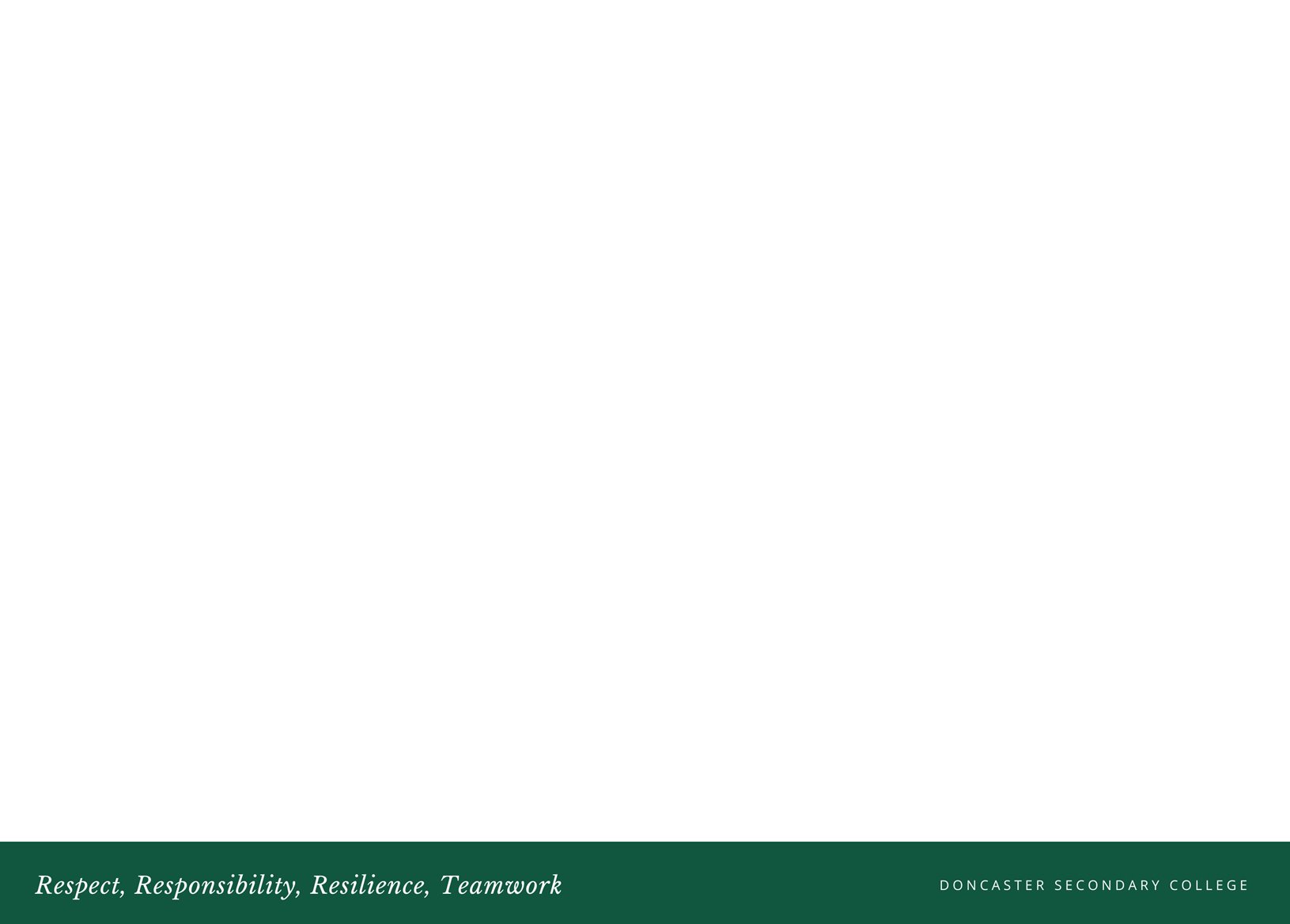 World Education Program
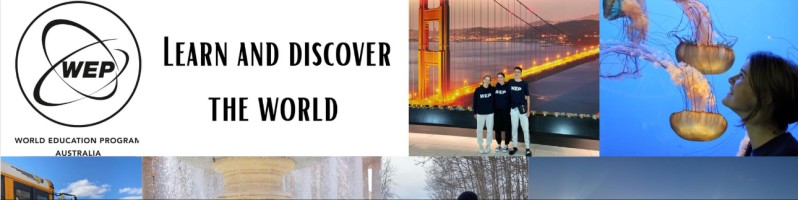 WEP send high school students to countries all over the world for short term, semester, and year programs. While on exchange, students attend school full-time and live with a host family. They adapt the way of life like a local teenager.  
Students experience different customs, improve language skills, and develop personal skills such as confidence, maturity, communication, and global understanding. These skills set students up for success in their future studies and career goals.
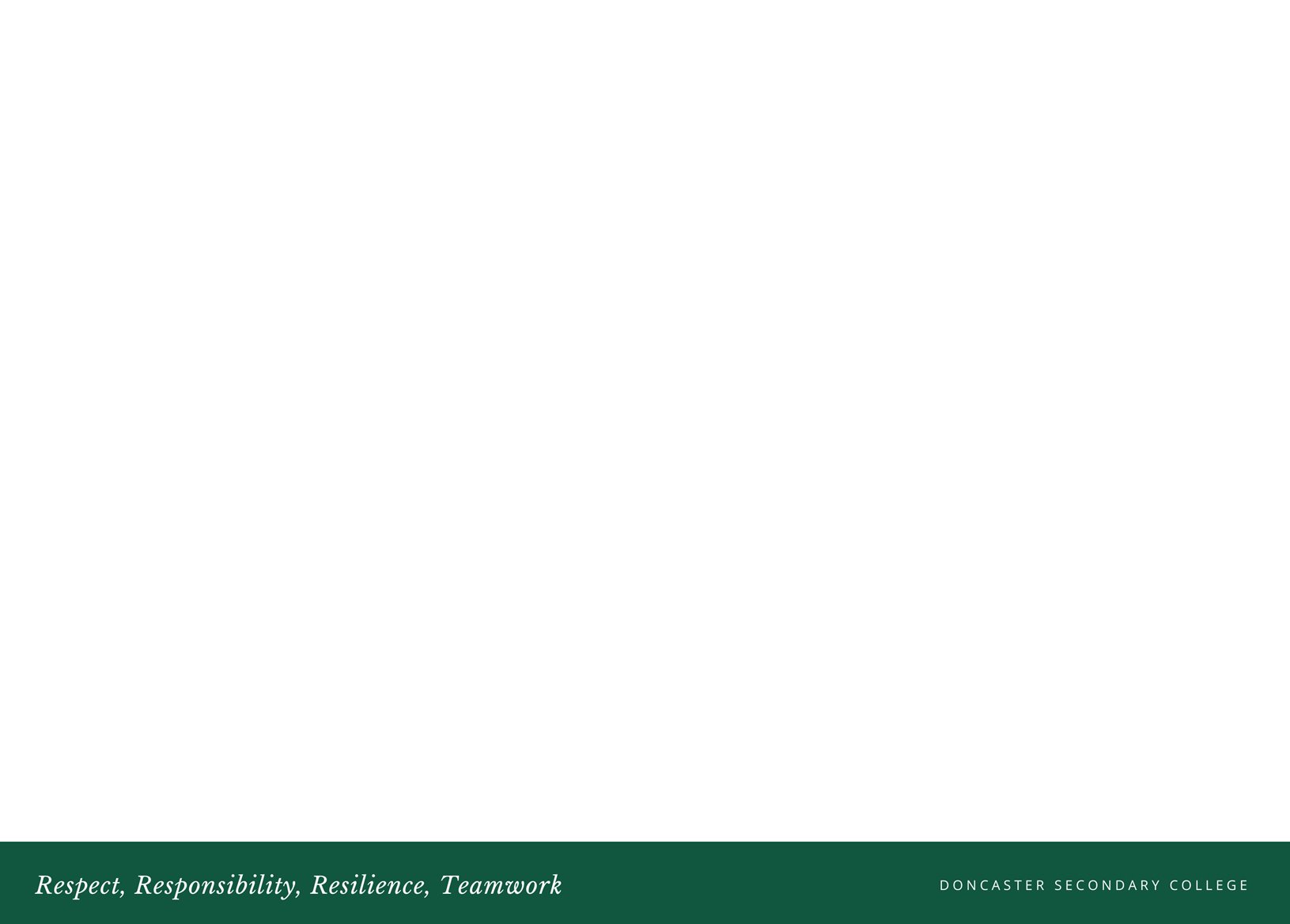 eSafety & Consent
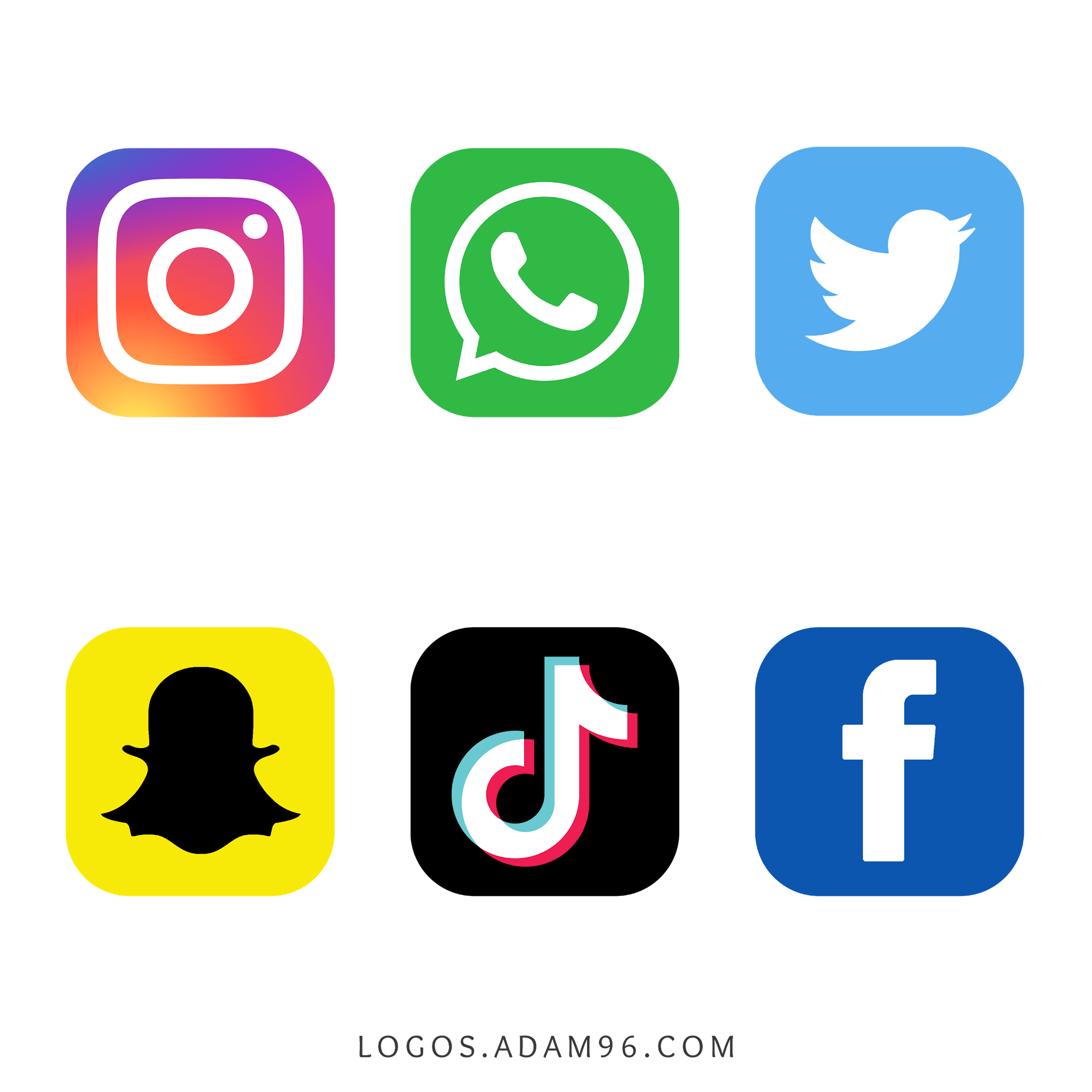 What do you consider when you share videos and photos??
Consent means genuine agreement to take part in an activity or for a specific thing to happen.
You should always ask for consent before sharing a photo or video.
If someone asks you to remove a photo or video, you should do it, no questions asked.
If a photo or video of you has been shared without your consent, ask the person who posted it to take it down, review your privacy settings, and make a report if it’s a nude or sexual image or video of you.
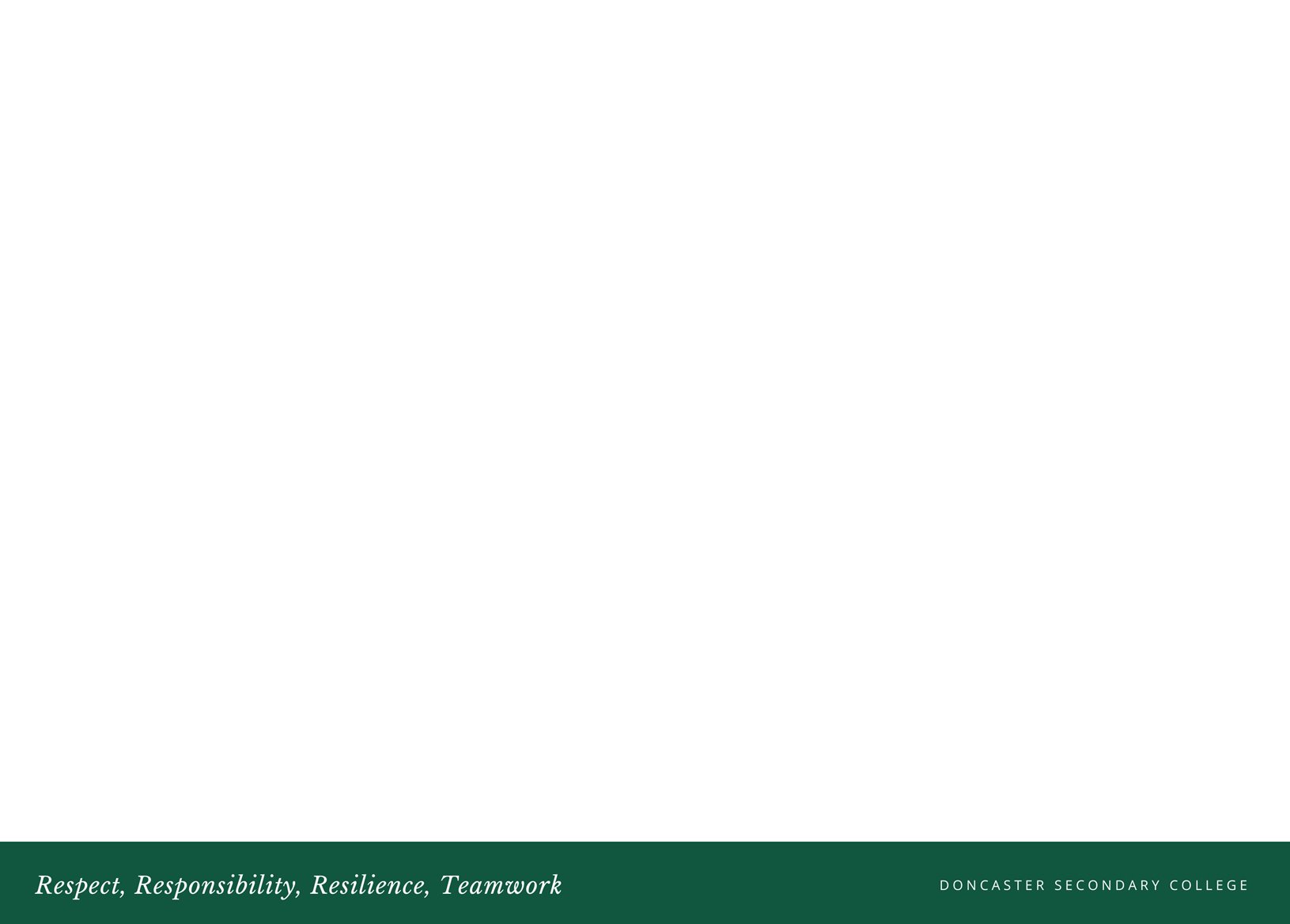 Attendance
Goal = All students on 100%

At VCE to pass you MUST have 90% attendance
Presentation Title
6
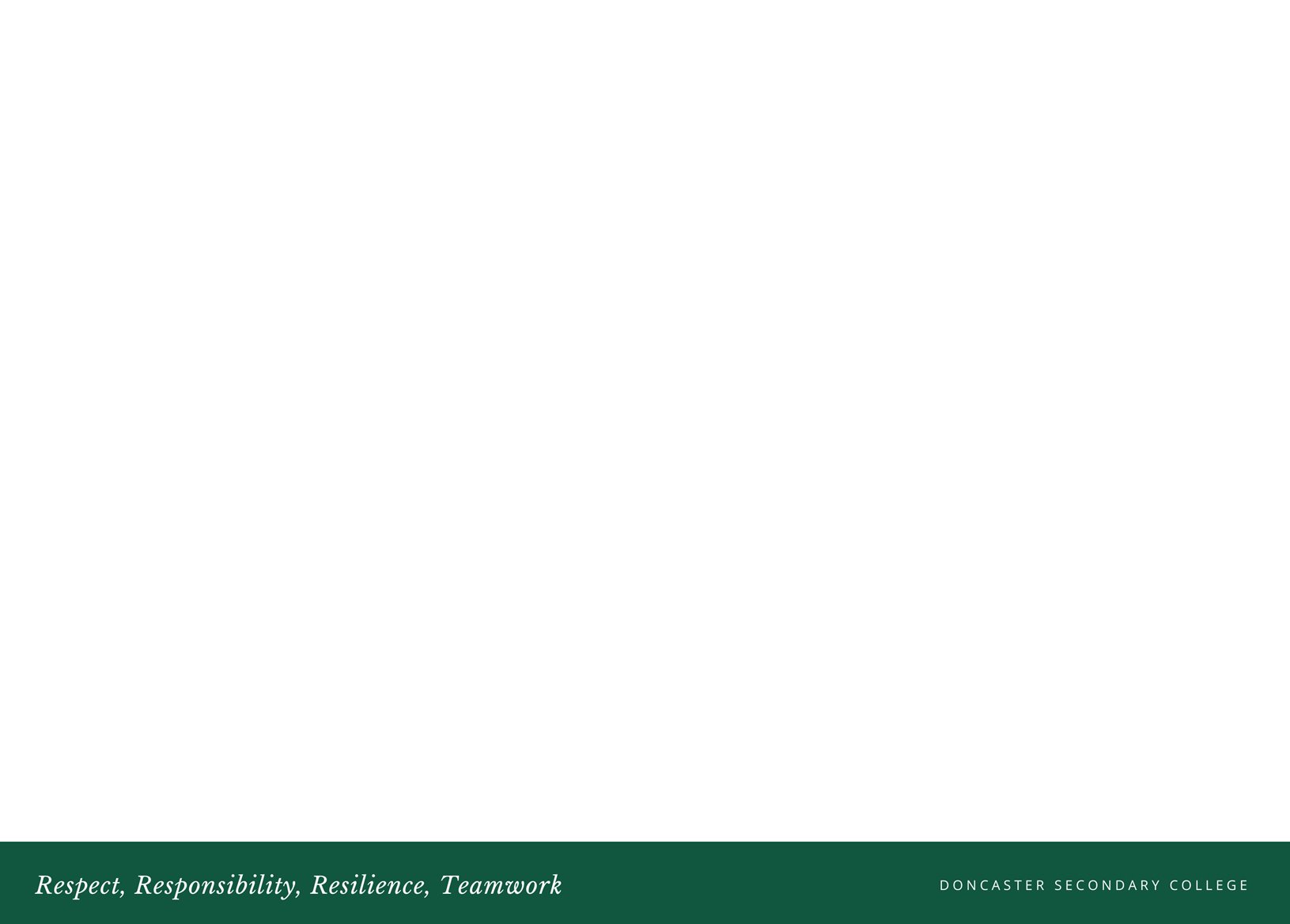 Presentation Title
7
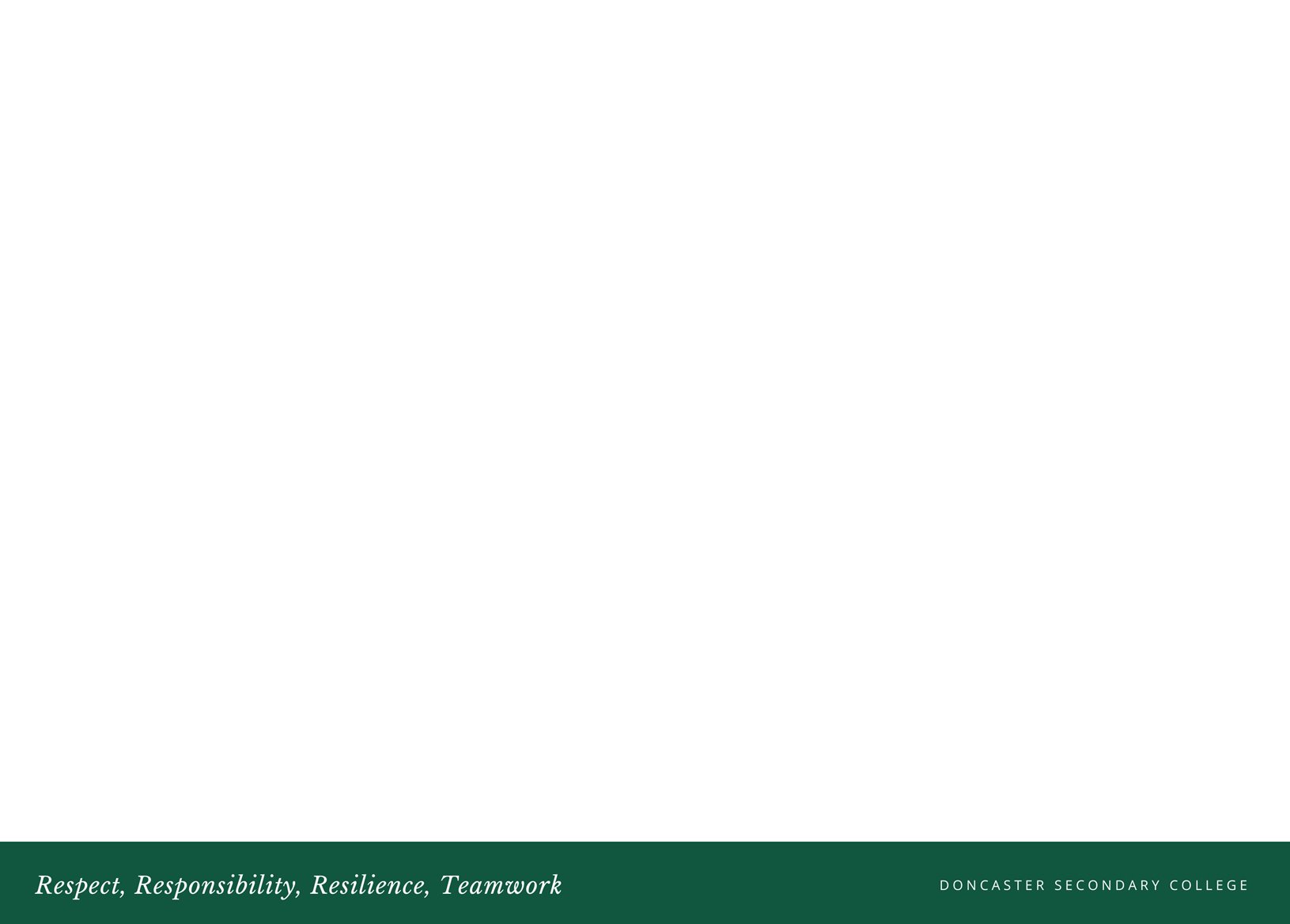 How can I view my attendance?
Presentation Title
8
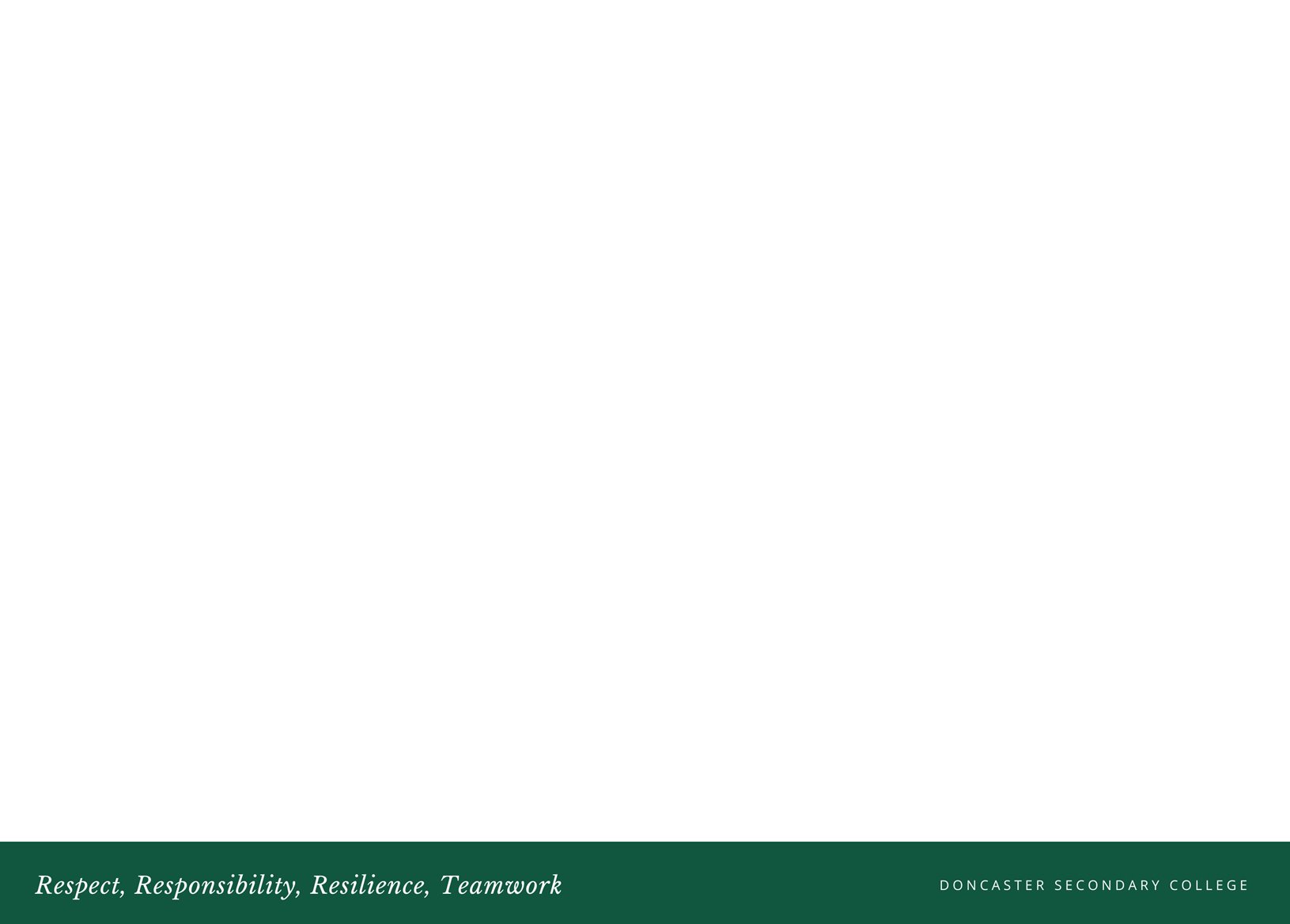 Presentation Title
9
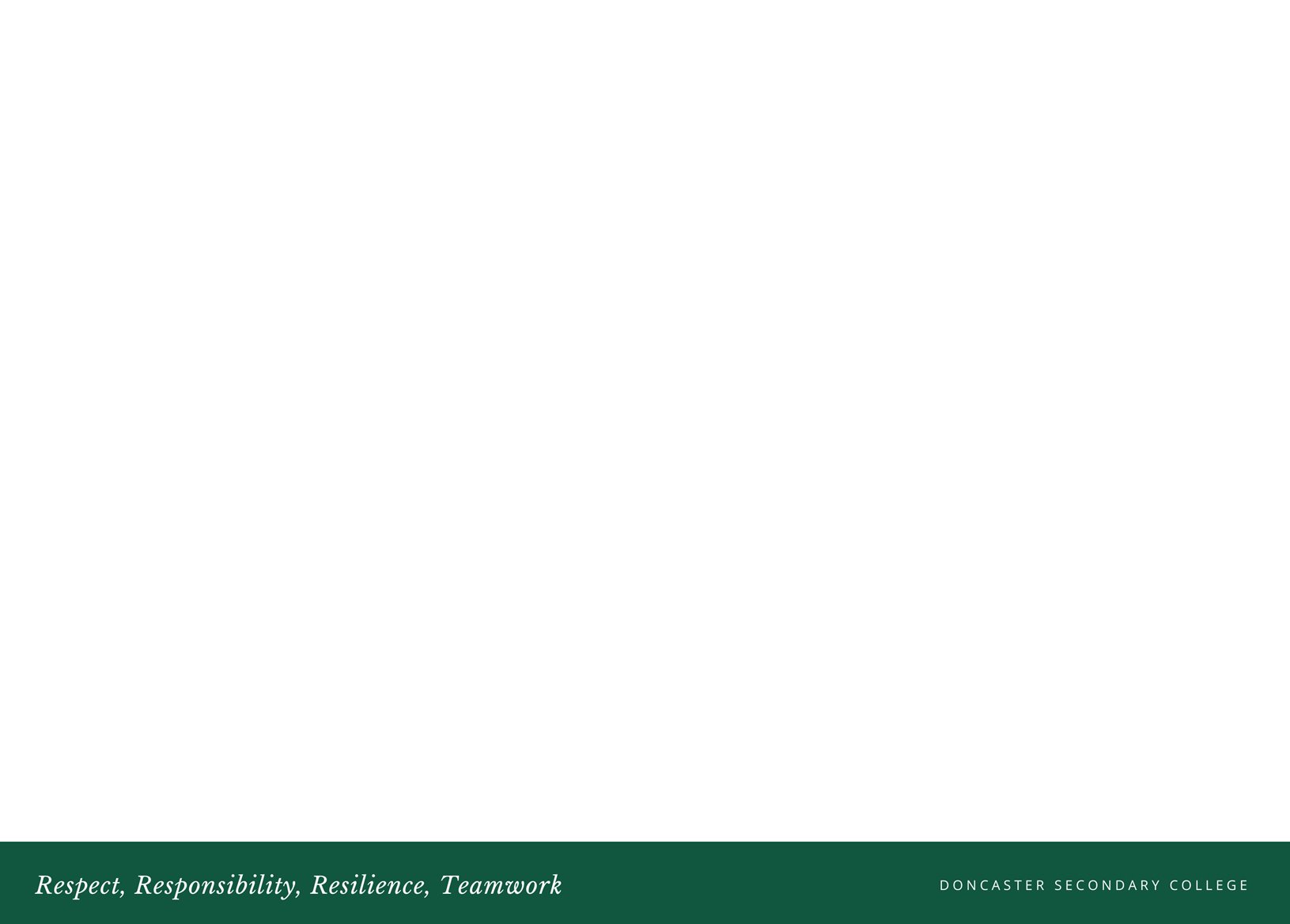 Why does attendance matter?
Those with attendance at 90% or above will be prioritised during subject selections.
Subject selections begin in Term 3
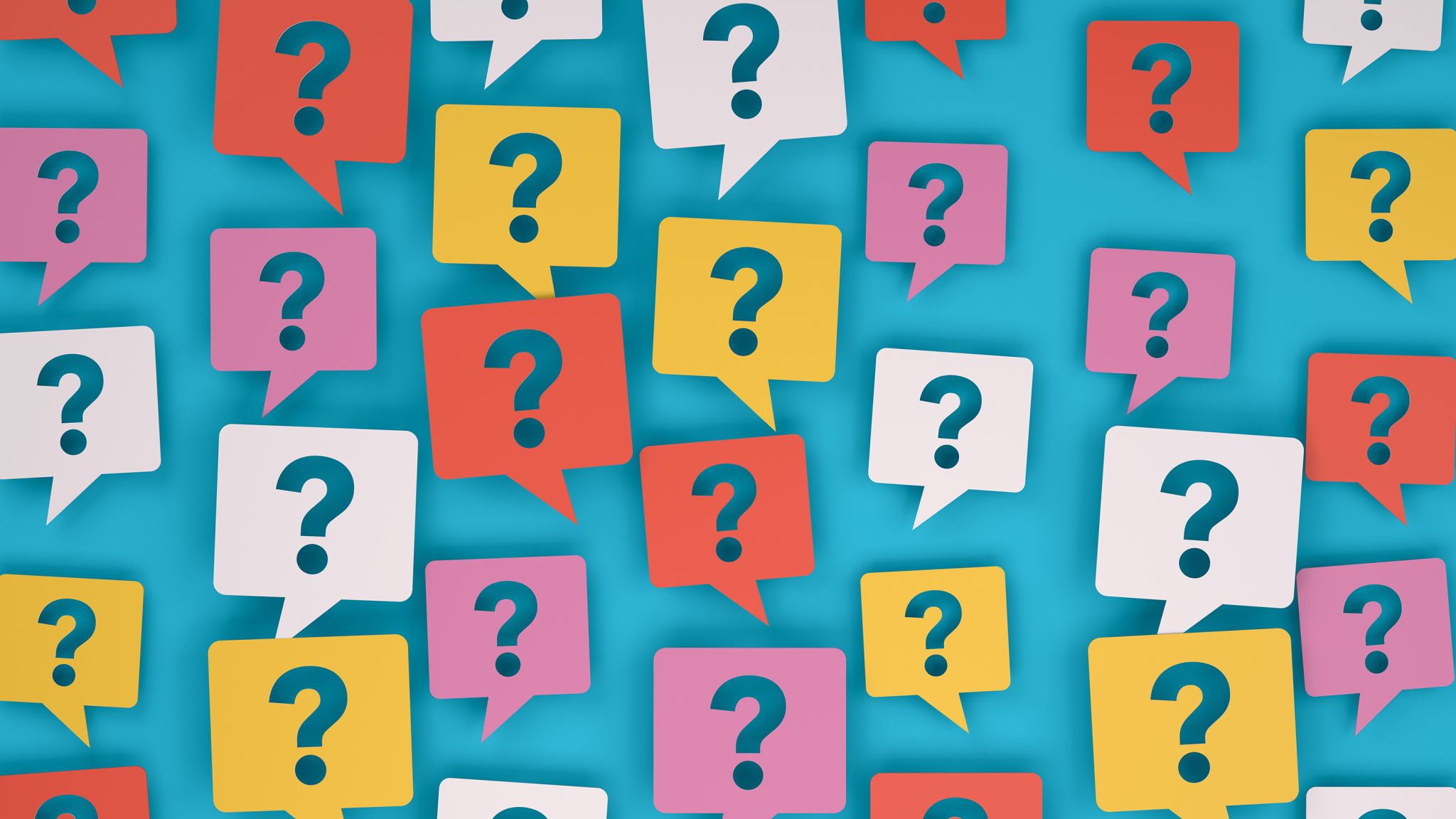 Presentation Title
10
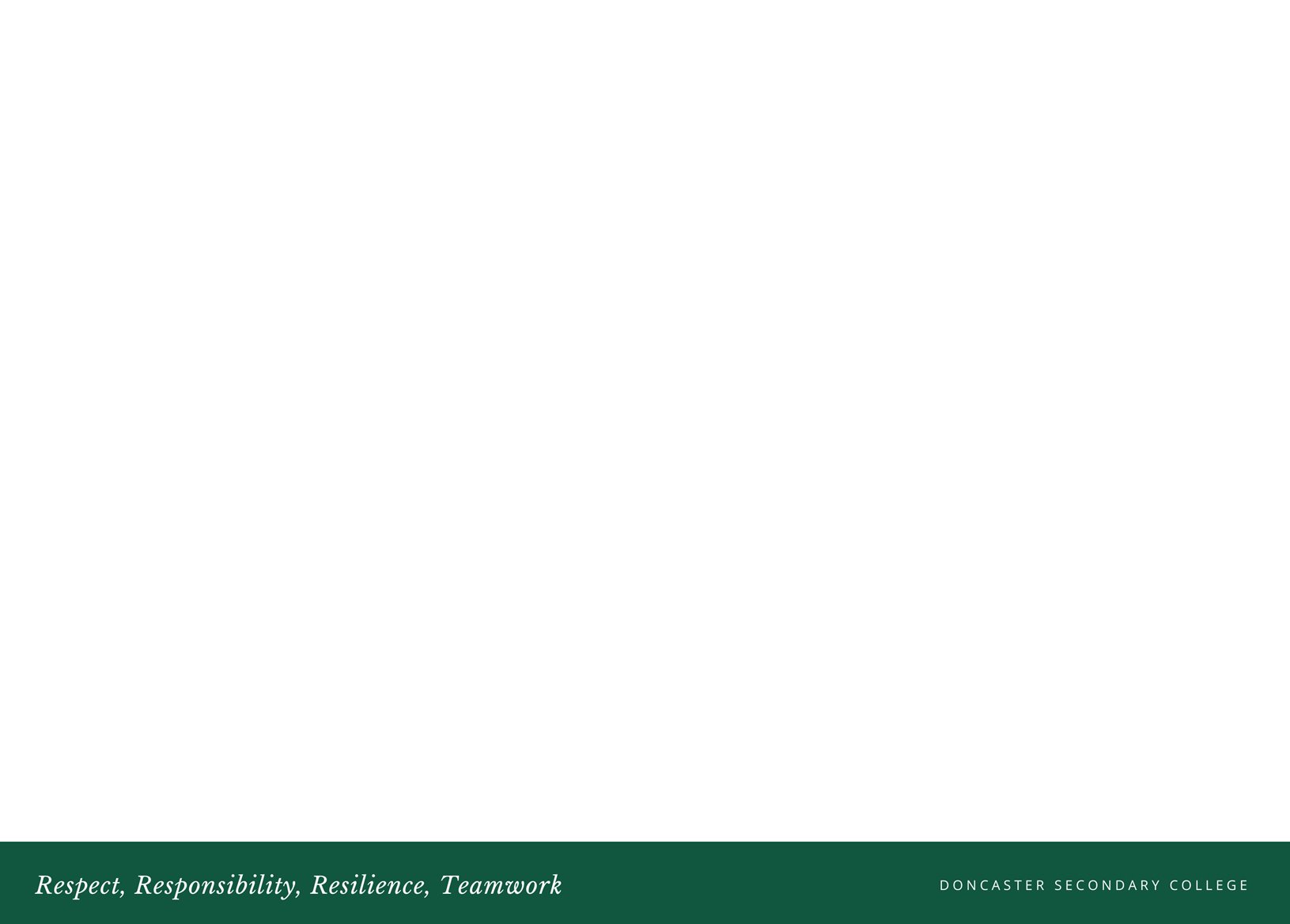 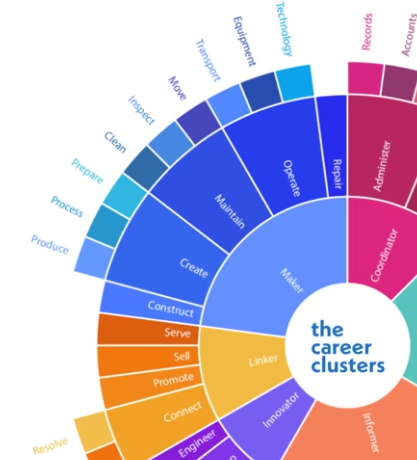 Cluster Day - makerS
The Makers work with their hands as they monitor, build, fix, grow, and maintain. The Makers work with their hands as they monitor, build, fix, grow, and maintain.
The Makers are busy people who keep everything up and running. There are few desk jobs in this Cluster.
Most Makers can be found using specialised equipment, moving between worksites, and using their technical skills alongside their specialised knowledge.
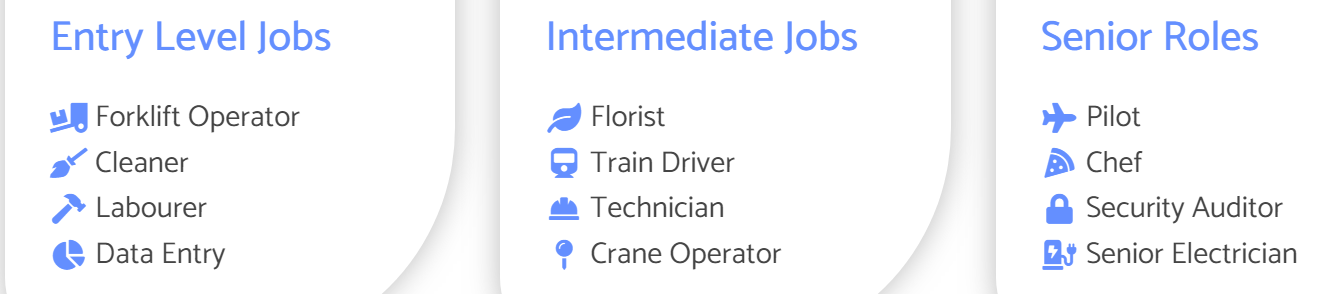 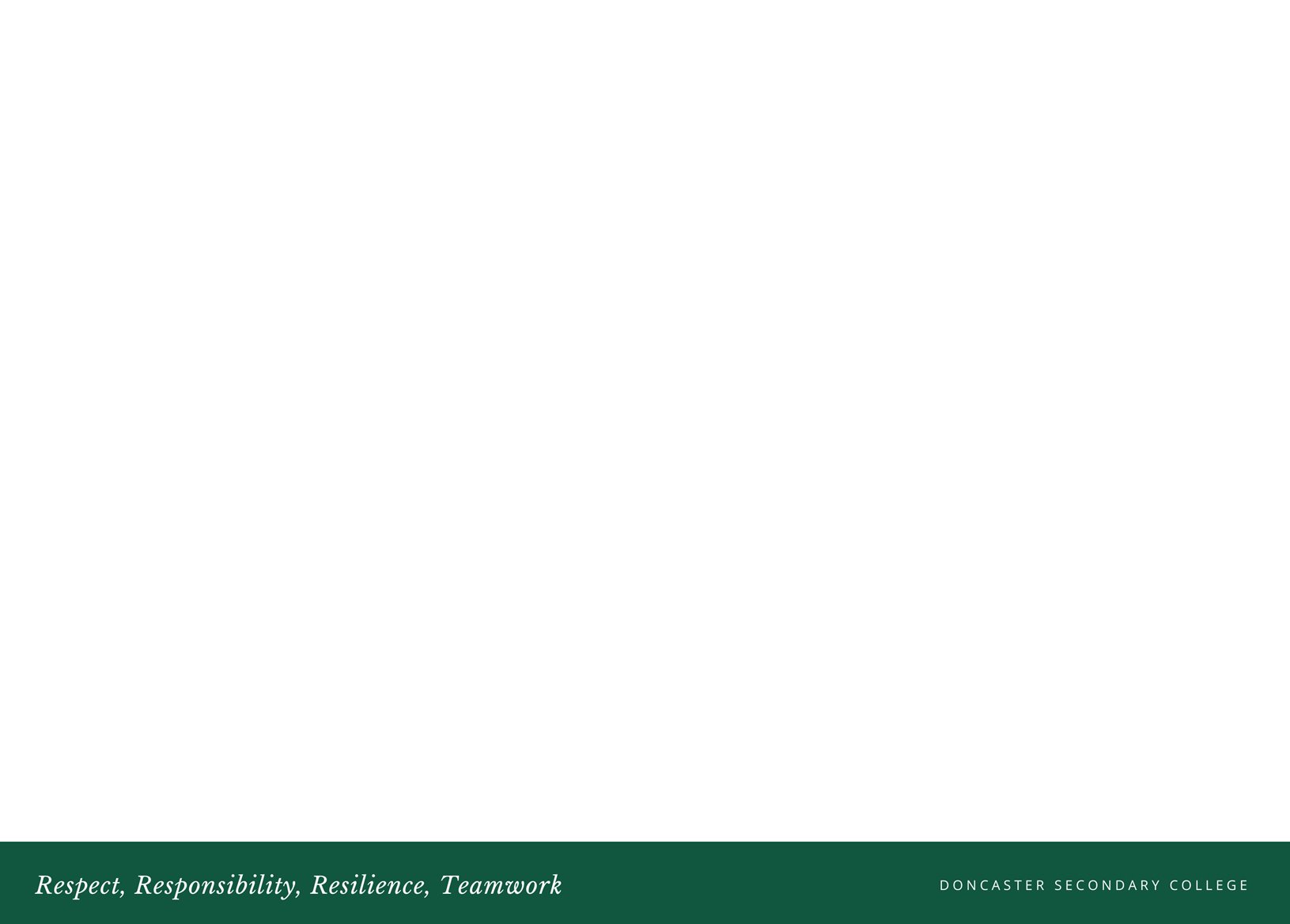 Cluster Day - makerS
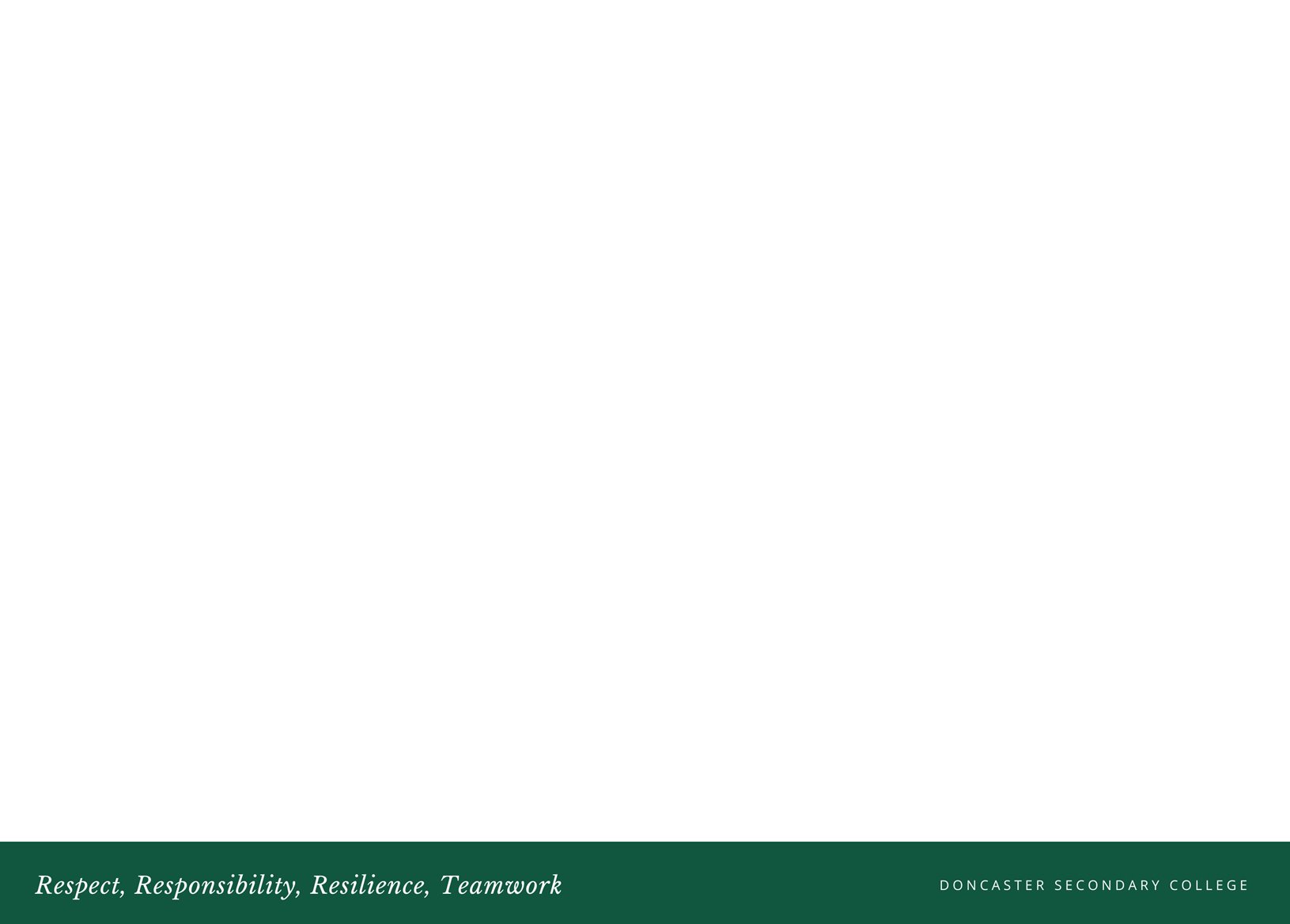 VCE Advancement
Requirements, a culmination of:
2024 Term 1 and 2023 Semester 2 reports CAT grade average of B+ and above
Average Victorian Curriculum level of 8.0 across all subjects in 2023 Semester reports and 2024 CATs
Average Victorian Curriculum level of 8.0 in 2024 Term 1 CATs and 8.5 in Term 2 CATs
Embedding or Excelling in Progress Reports for all subjects
90% attendance and above
Maximum of one Non-Submission of Learning Task Chronicle
Above Year 8 standard for 2023's two PAT tests
Completed Morrisby assessment
IF NAPLAN results are out, no more than one 'Developing' proficiency or below.
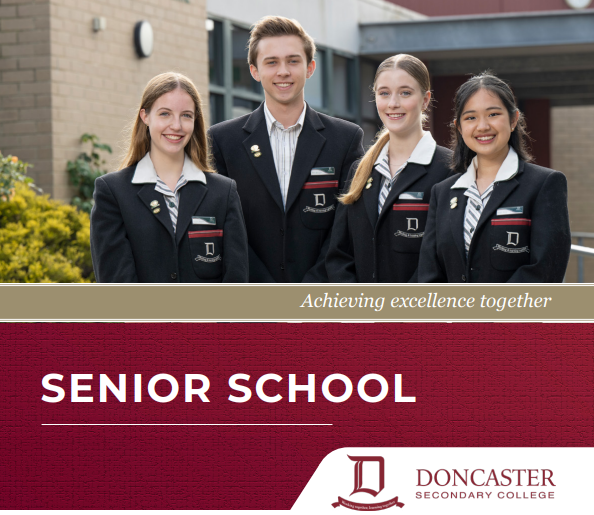 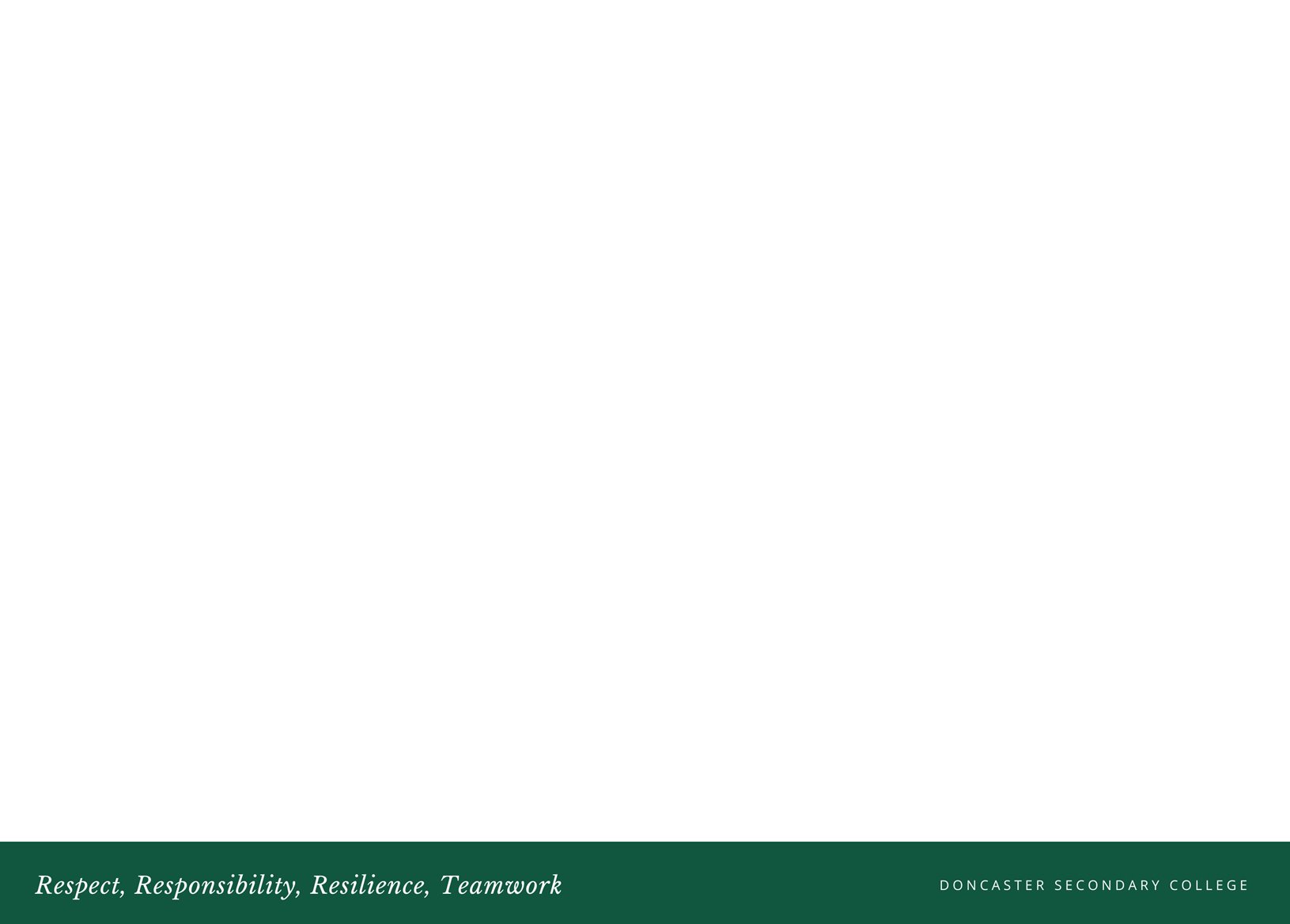 Welcome to YEAR 10 (nearly)!
You will be working towards your Year 10 Certificate. A minimum of 8 S's in Year 10 is required to be able to complete a full VCE/VM load in 2024.

Progress reports to be above a Beginning 

You can receive an N for attendance below 90%.
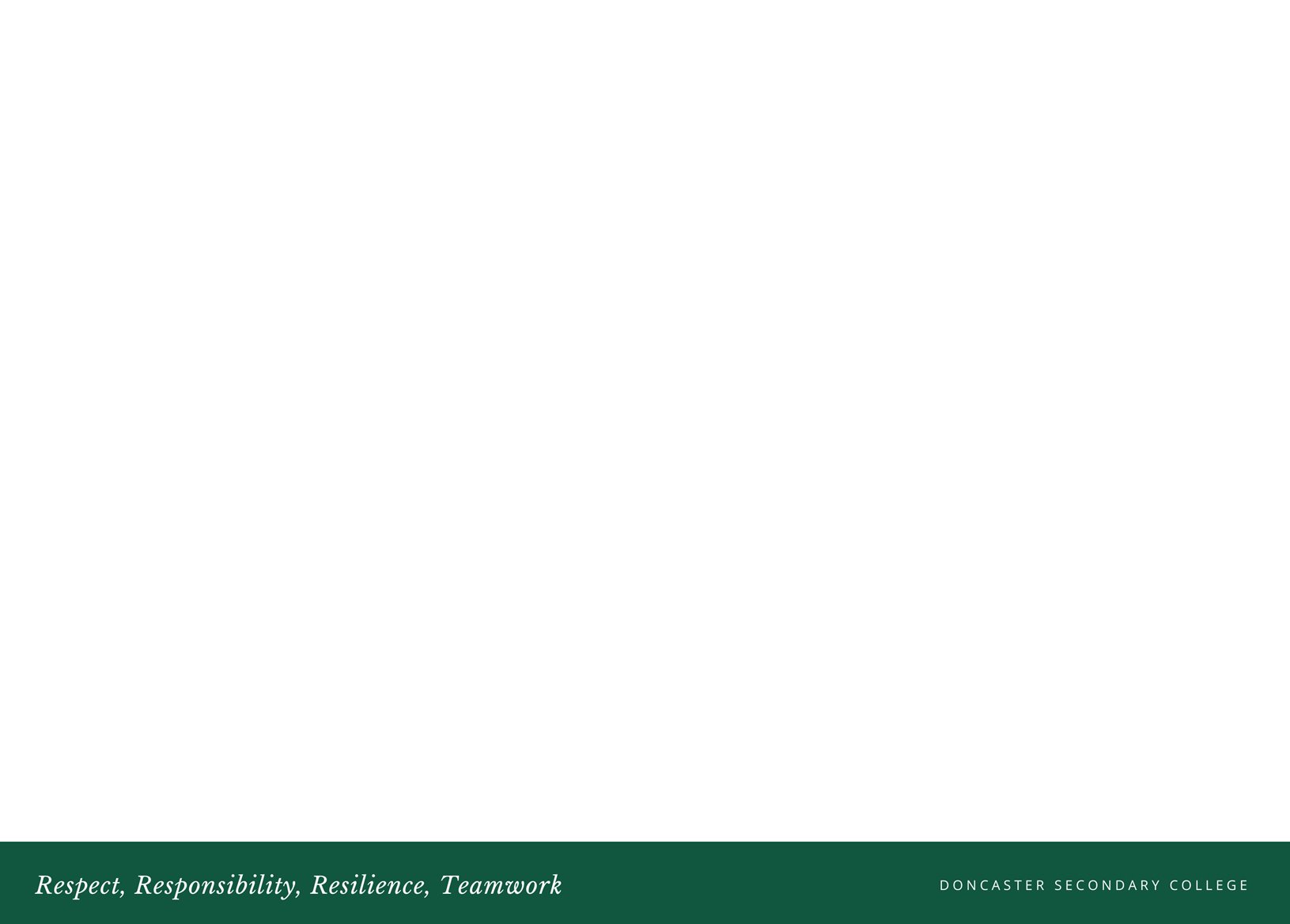 Choosing the best English for you!
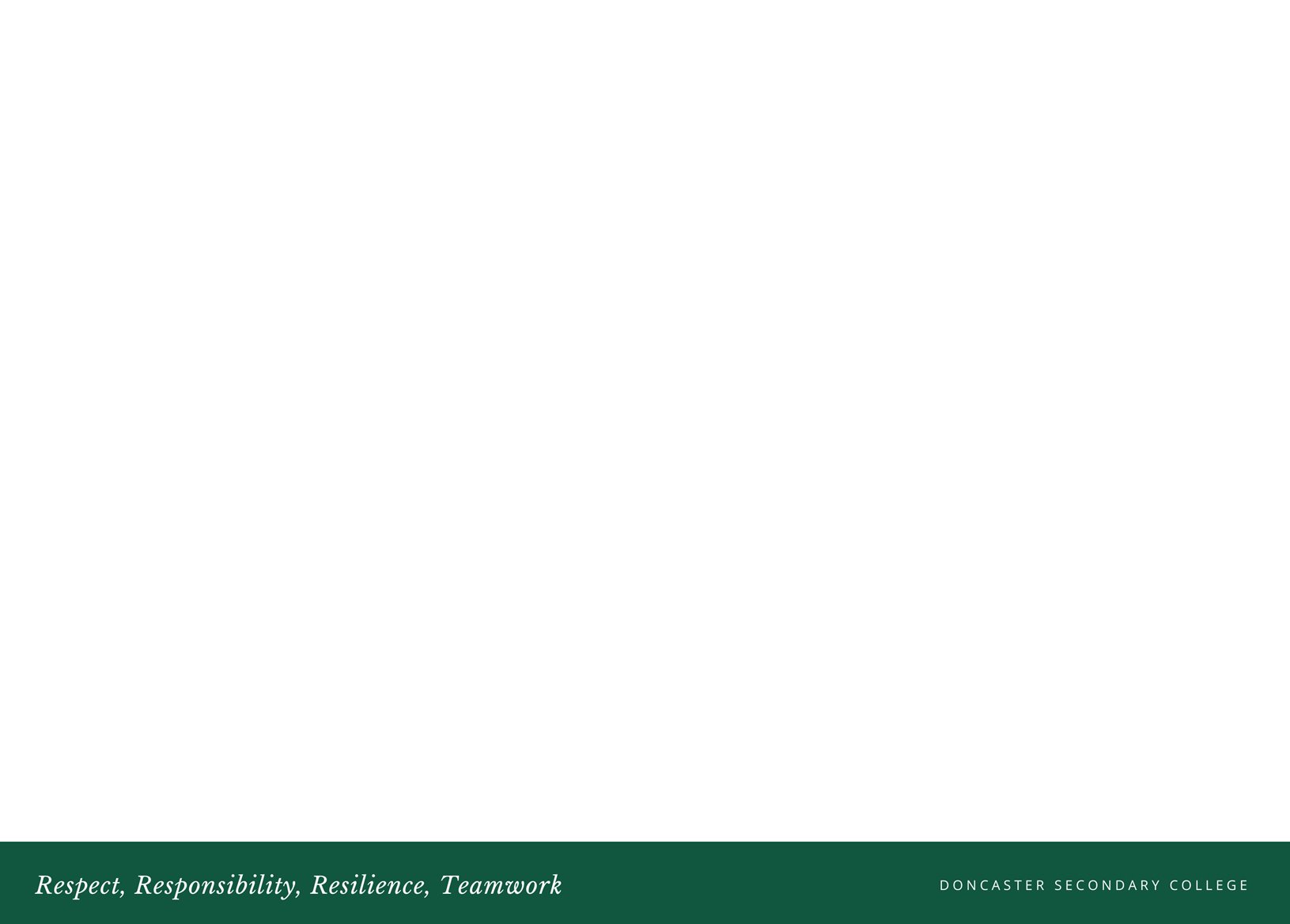 Acceptance into Extension English
If you're interested, put it down! The worst thing that could happen is that you end up in Mainstream English – Still a good course!
B or 70% across all assessment
NAPLAN/ PAT
SEAL not automatic entry
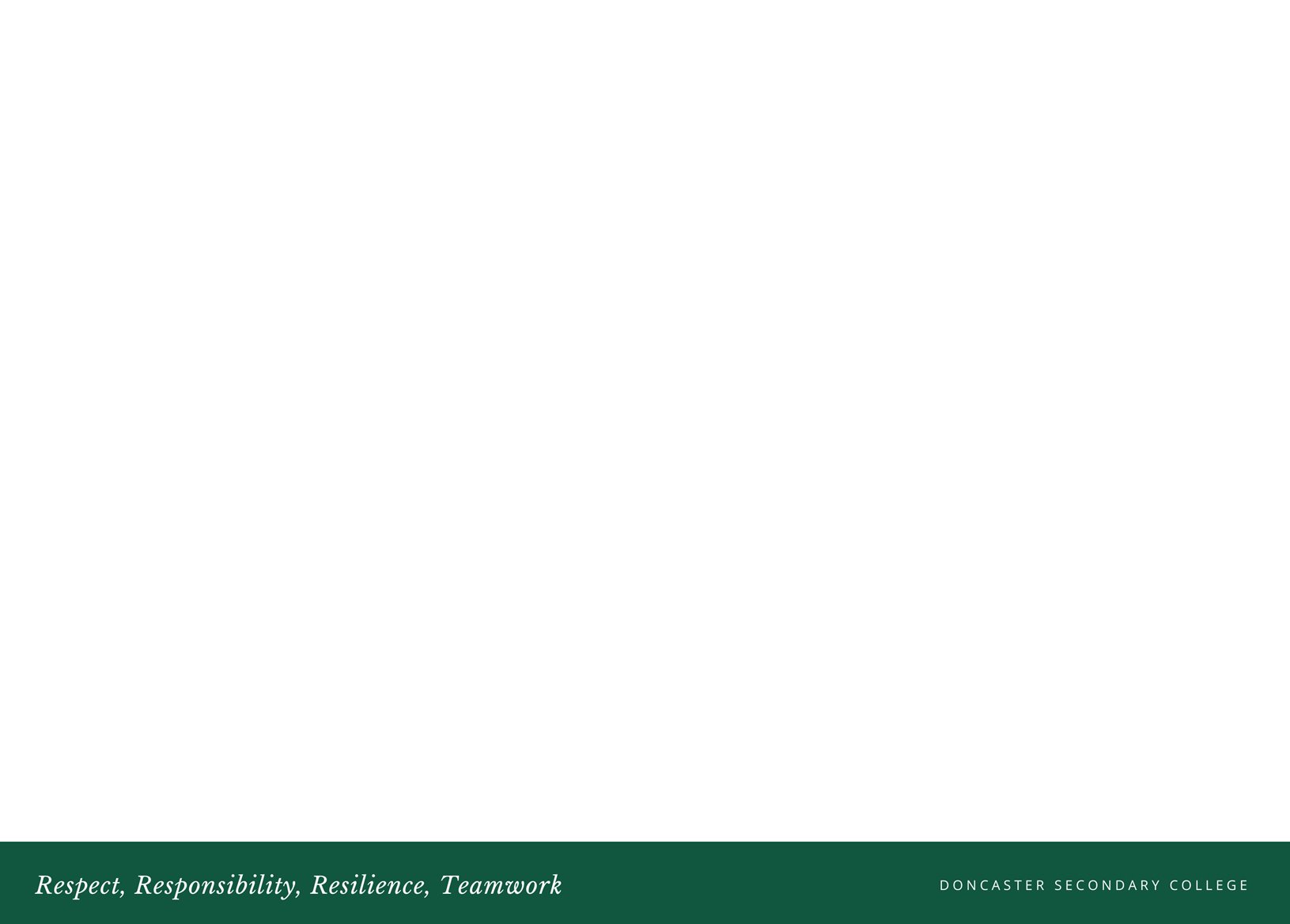 Choosing a science at year 10
All year 10 students MUST complete at least one of these semester length units to satisfy the requirements set out in the Victorian Curriculum F-10. Further information:
NOTE: Students who are considering selecting VCE Bio. Chem, physics will need to do 2 science electives
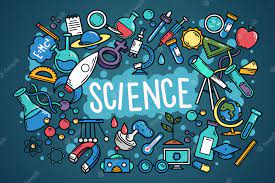 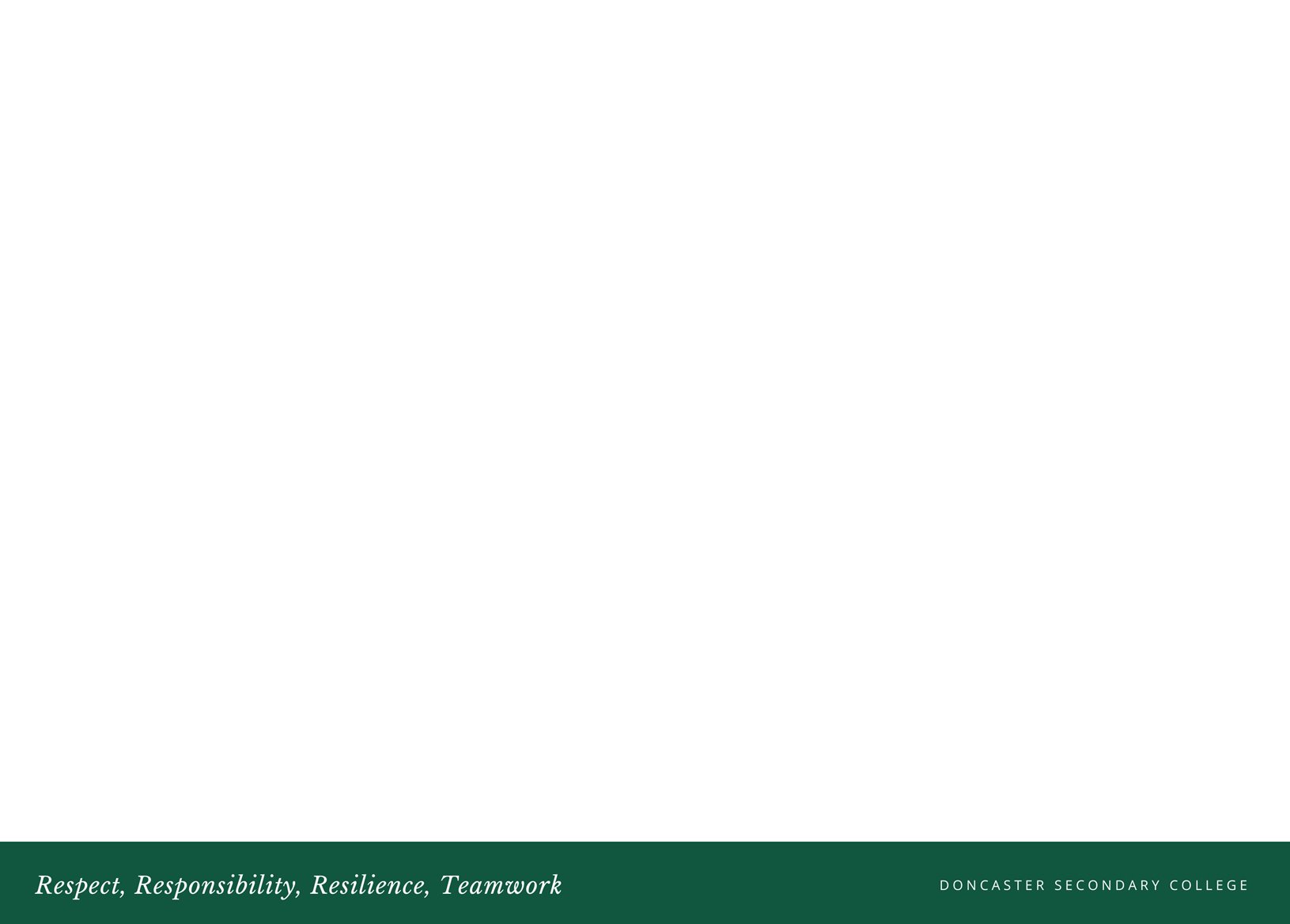 Choosing a science at year 10extension science
For students really passionate about science. Enhanced learning opportunities in skills in Biology, Psychology, Chemistry and Physics!

Note: you can do extension science AND Year 10/ Year 11 Science
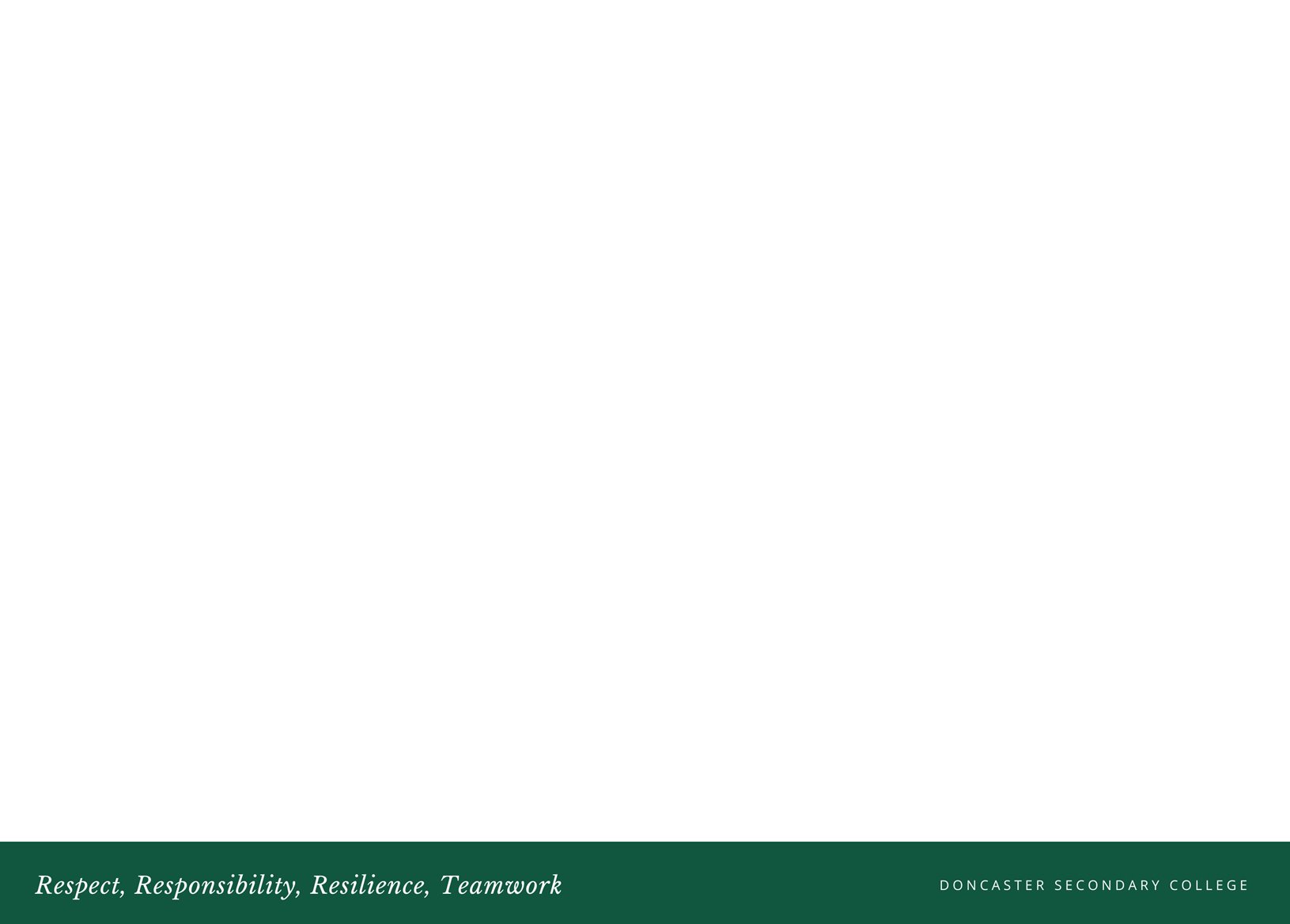 Choosing a science at year 10Matter, Energy and Motion Sciences
A student planning to undertake Year 11 Physics and/or Chemistry is strongly advised to take Matter, Energy and Motion Science. It is also recommended that such students study an additional science in Year 10.
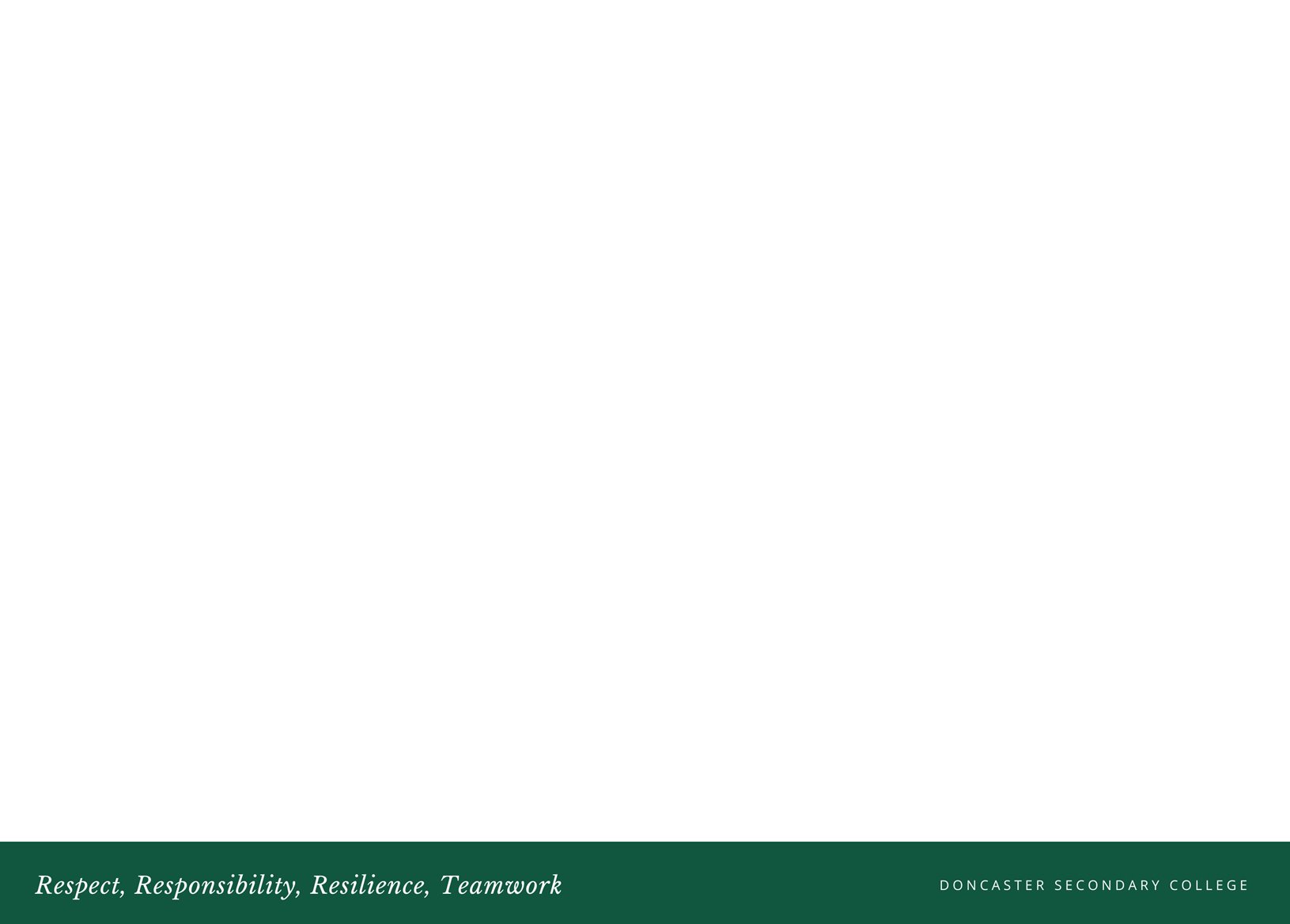 Choosing a science at year 10Science in our World
The Science in our World unit is recommended for students who may be unsure of their pathway and want to keep their options open for VCE. 
Students will investigate topics including body systems, global systems with an emphasis on climate patterns and global warming.
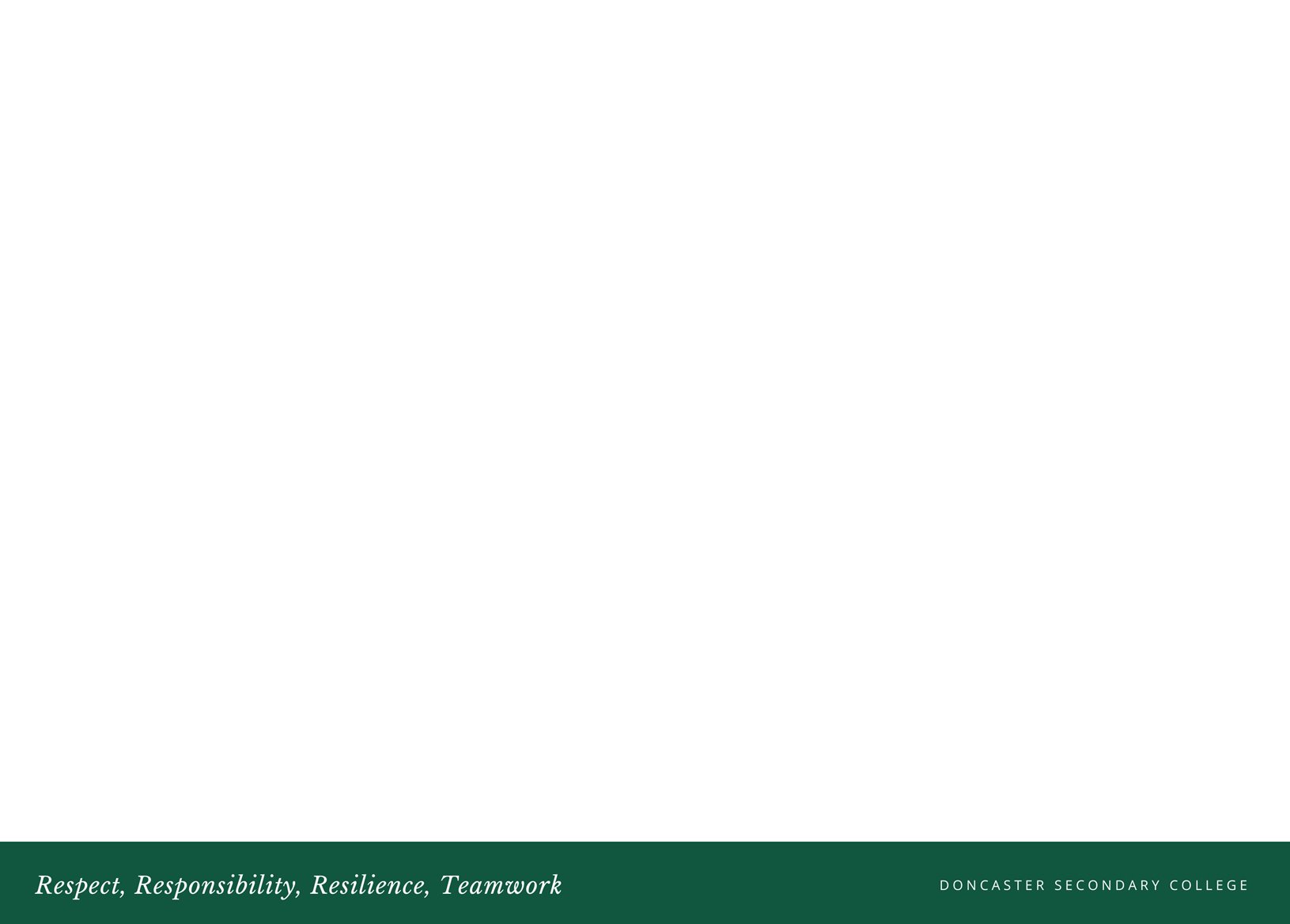 Choosing a science at year 10Life and Social Sciences
A student planning to undertake Year 11 Biology is advised to take Life and Social Sciences. It would also recommended for such students to have studied Matter, Energy and Motion Science.
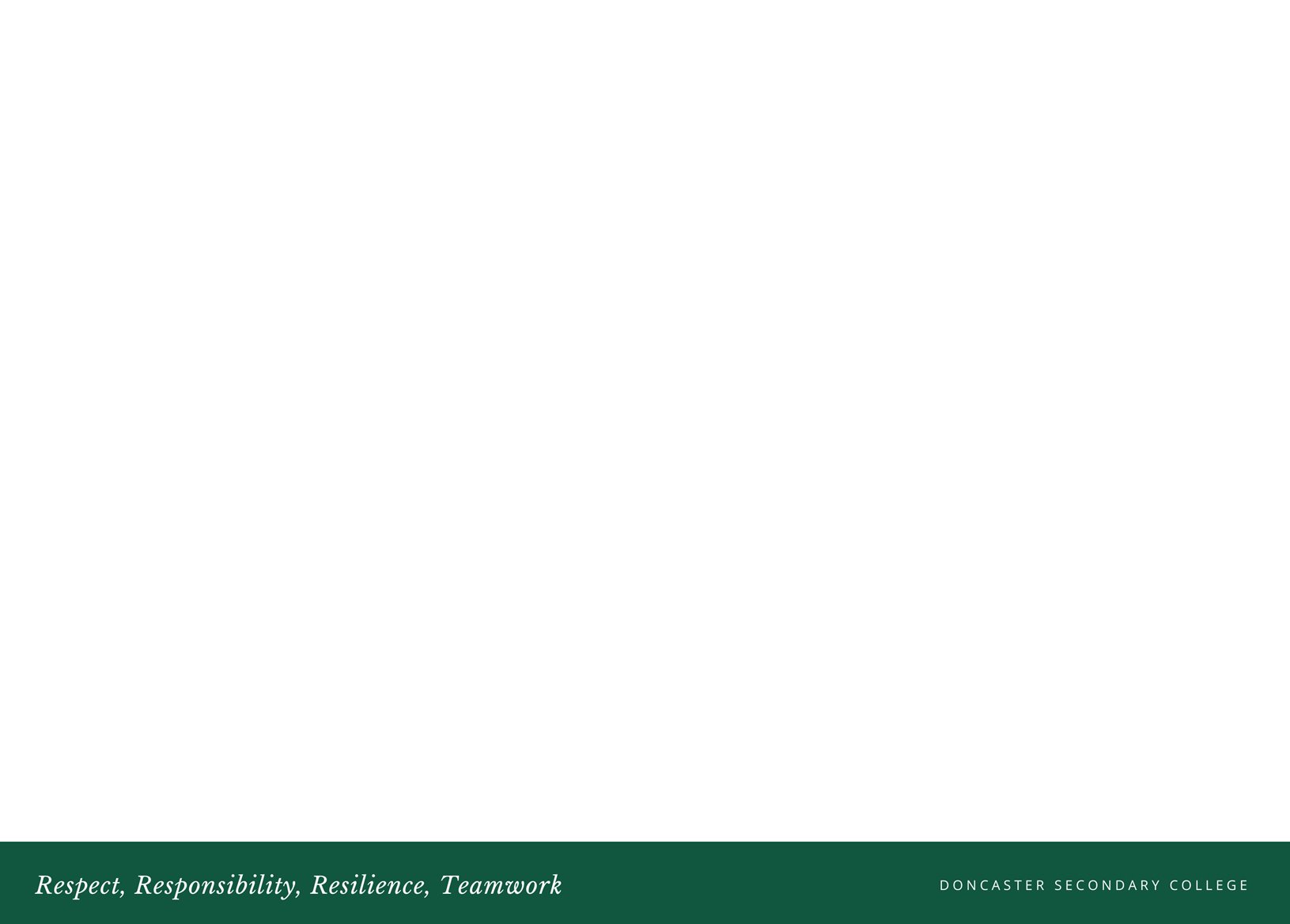 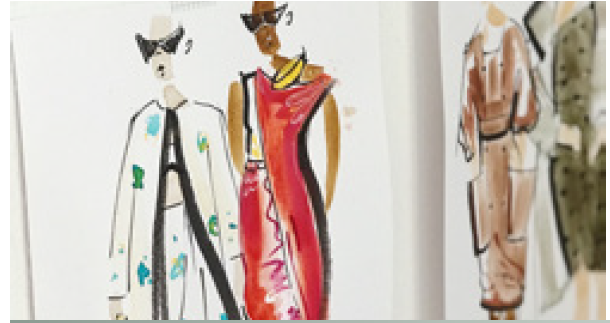 Vocational Education and Training
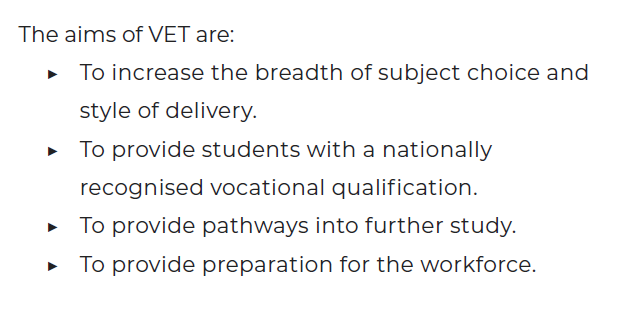 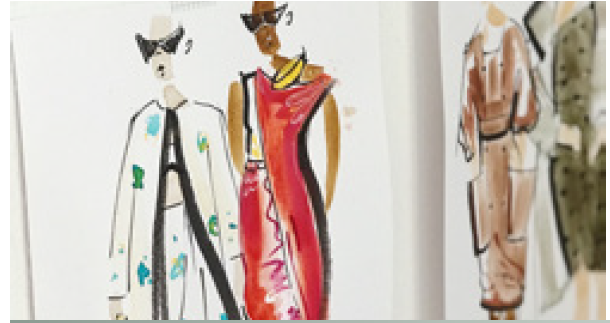 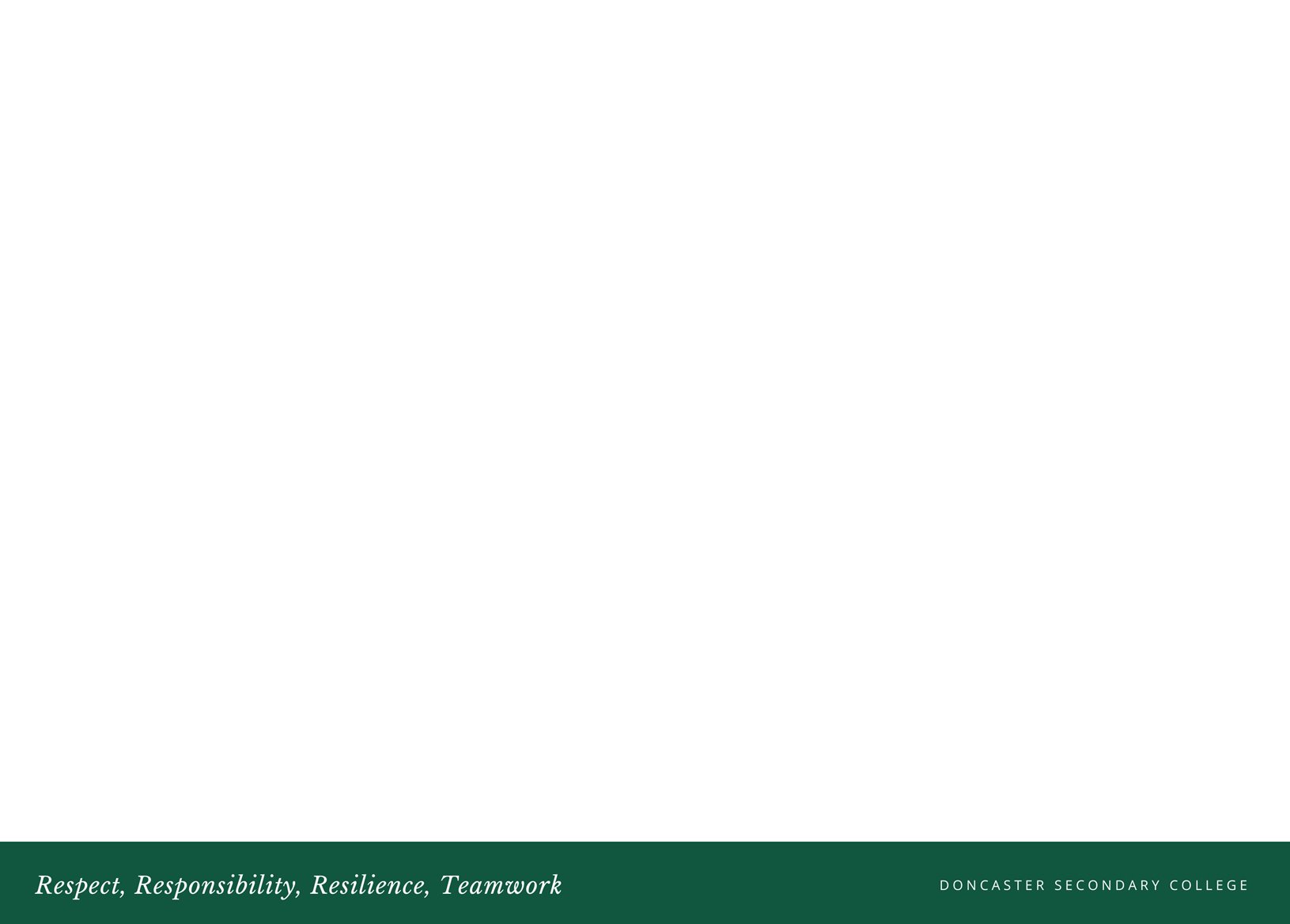 Vocational Education and Training
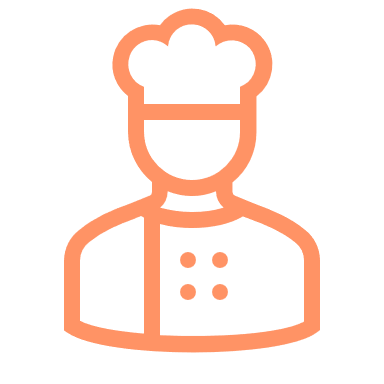 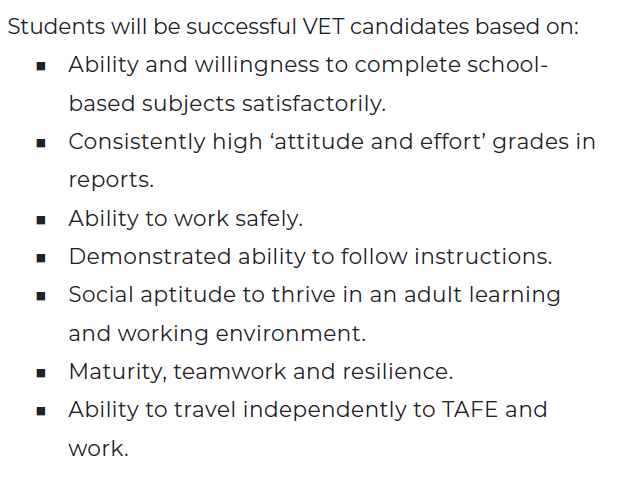 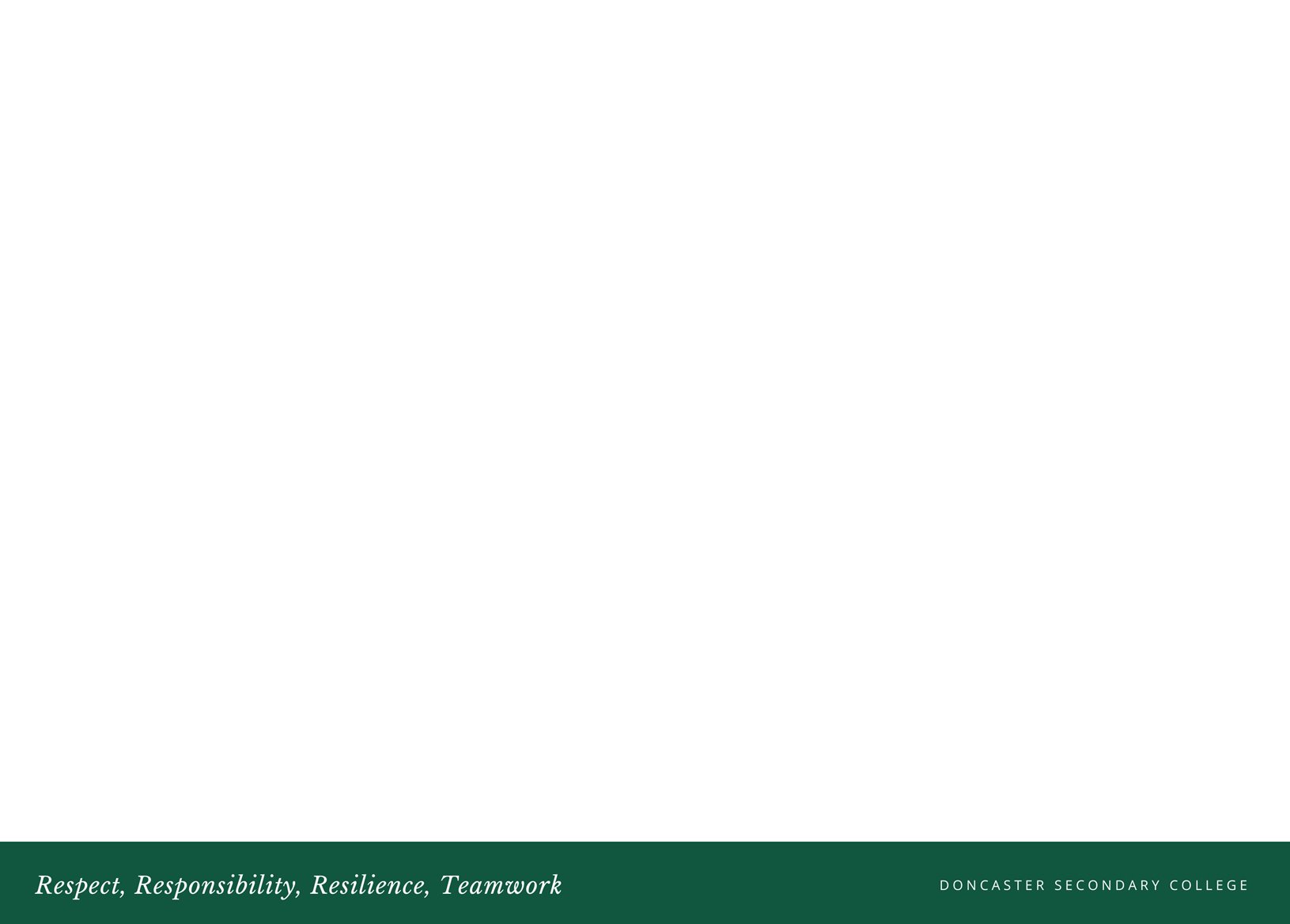 Interested in VET?
Please fill out the VET Application form
Interviews to take place in Term 3
Criteria includes Progress Reports to be at Excelling
Interviews and application forms does not guarantee a place!
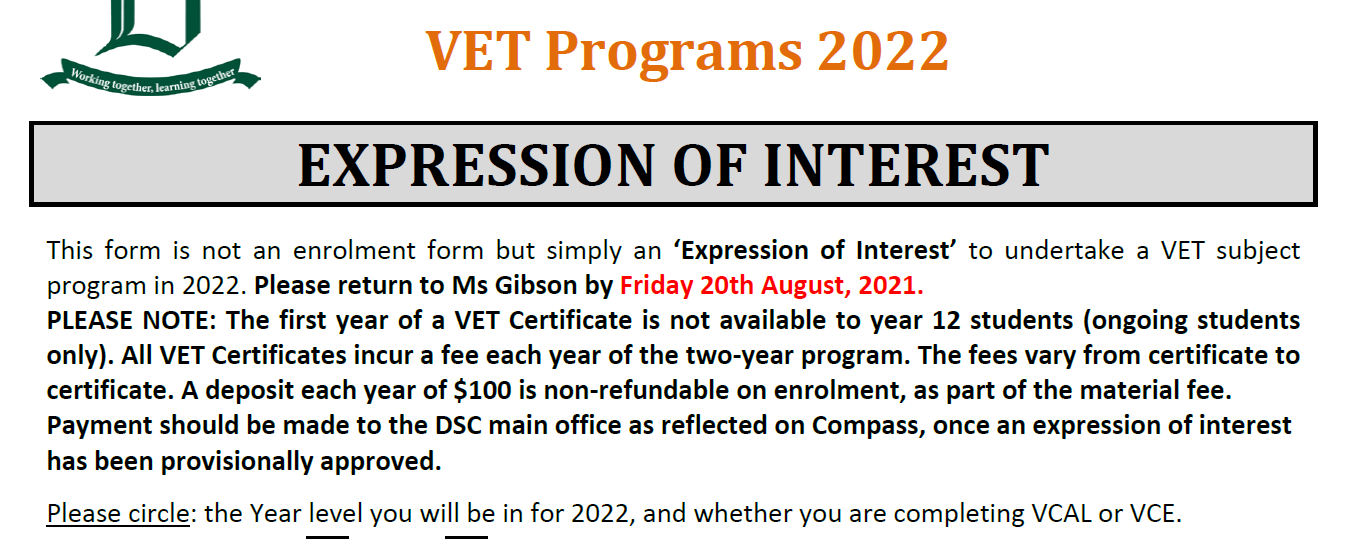 [Speaker Notes: Oversubscribed]
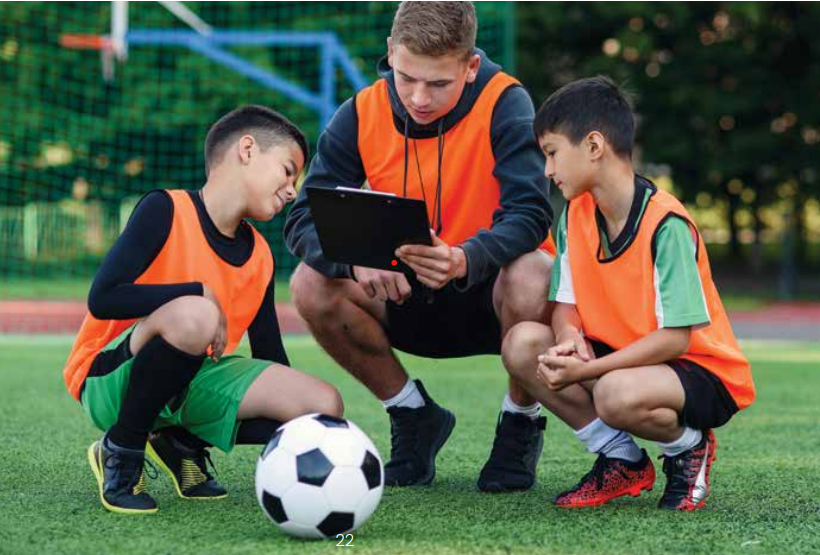 VET Sport, Aquatics and Recreation
Industry specific qualification and an opportunity for VCE Advancement 
Students develop the skills and knowledge to deliver sport and recreation services.
 Students who complete this program develop the ability to work independently in the industry, using their judgement to effectively complete work activities.
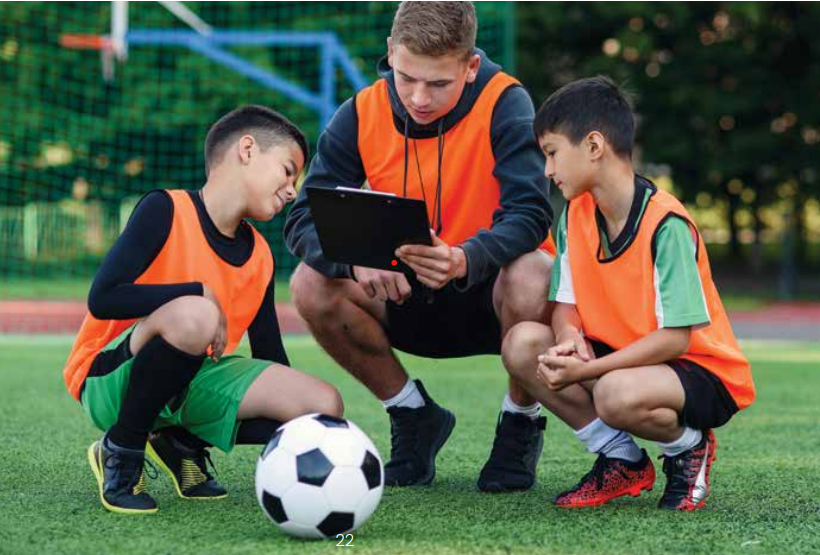 VET Certificate III Sport, Aquatics and Recreation
Topics to cover will include: 
recreation session delivery
 Coaching
Technology
Officiating
working with diverse people

And much more!
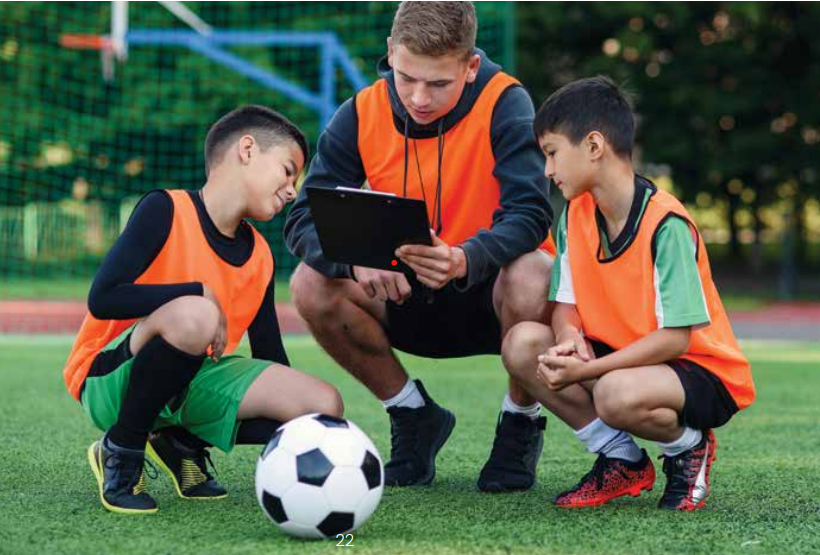 VET Certificate III Sport, Aquatics and Recreation
Great for:

Advancement into VCE OR VCE-VM
Those passionate about sport and looking for industry specific knowledge and skills
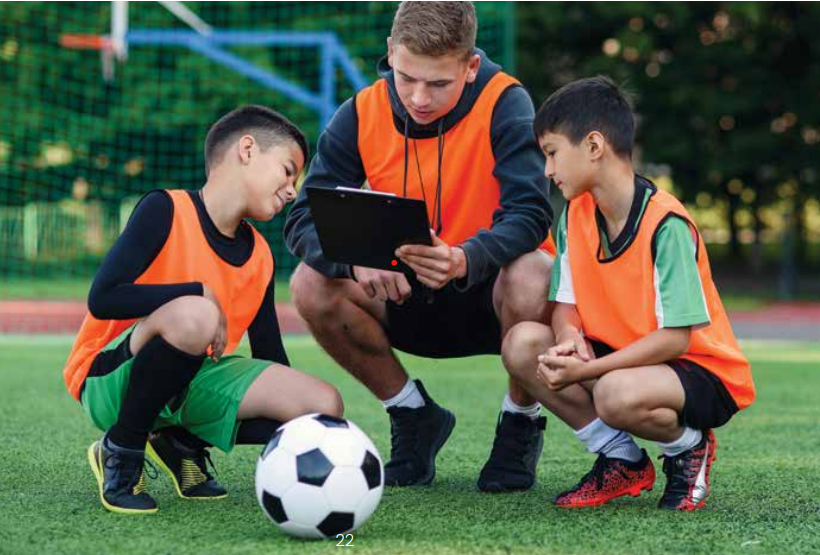 VET Certificate III Sport, Aquatics and Recreation
Criteria:
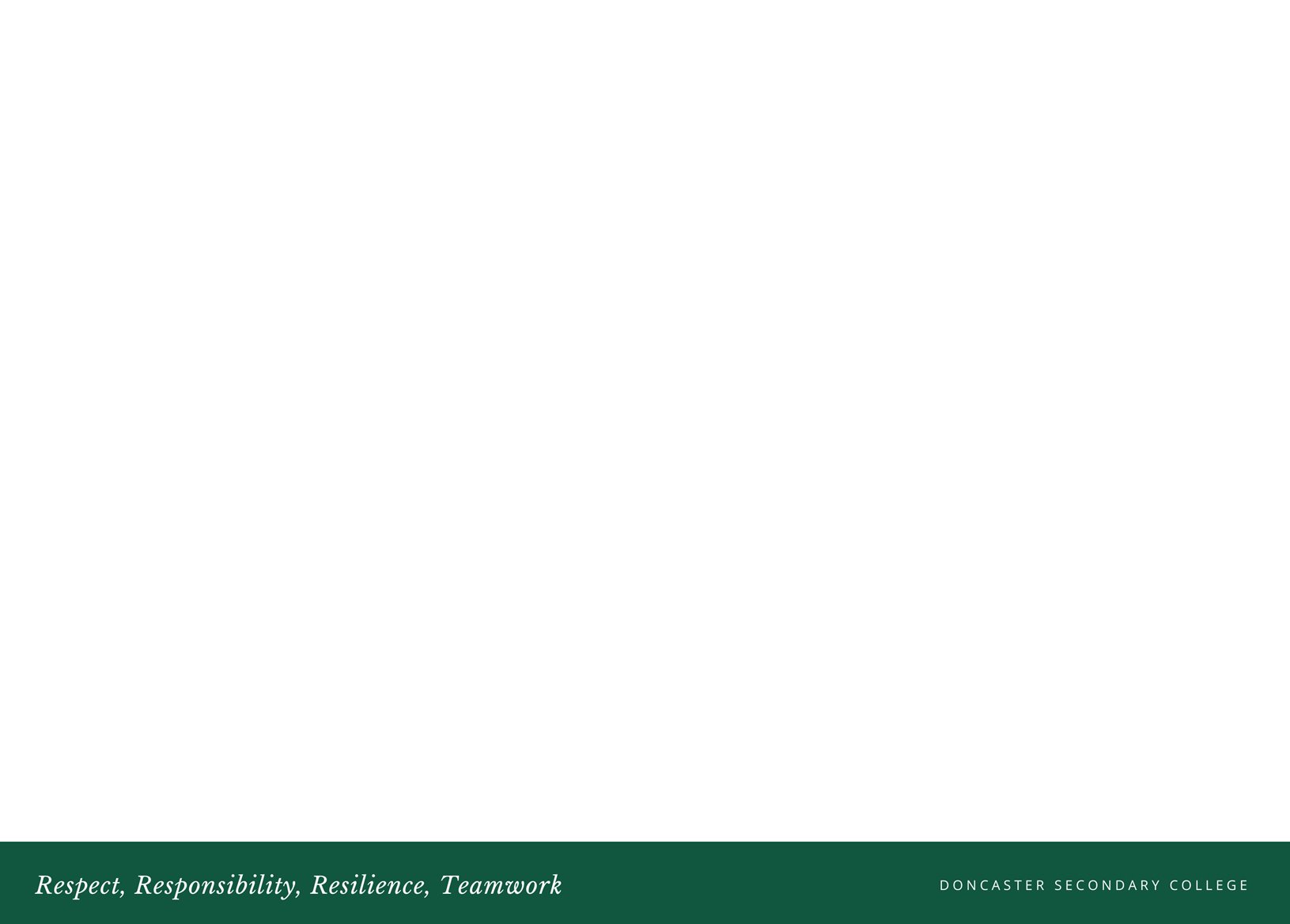 Subject Selection Timeline
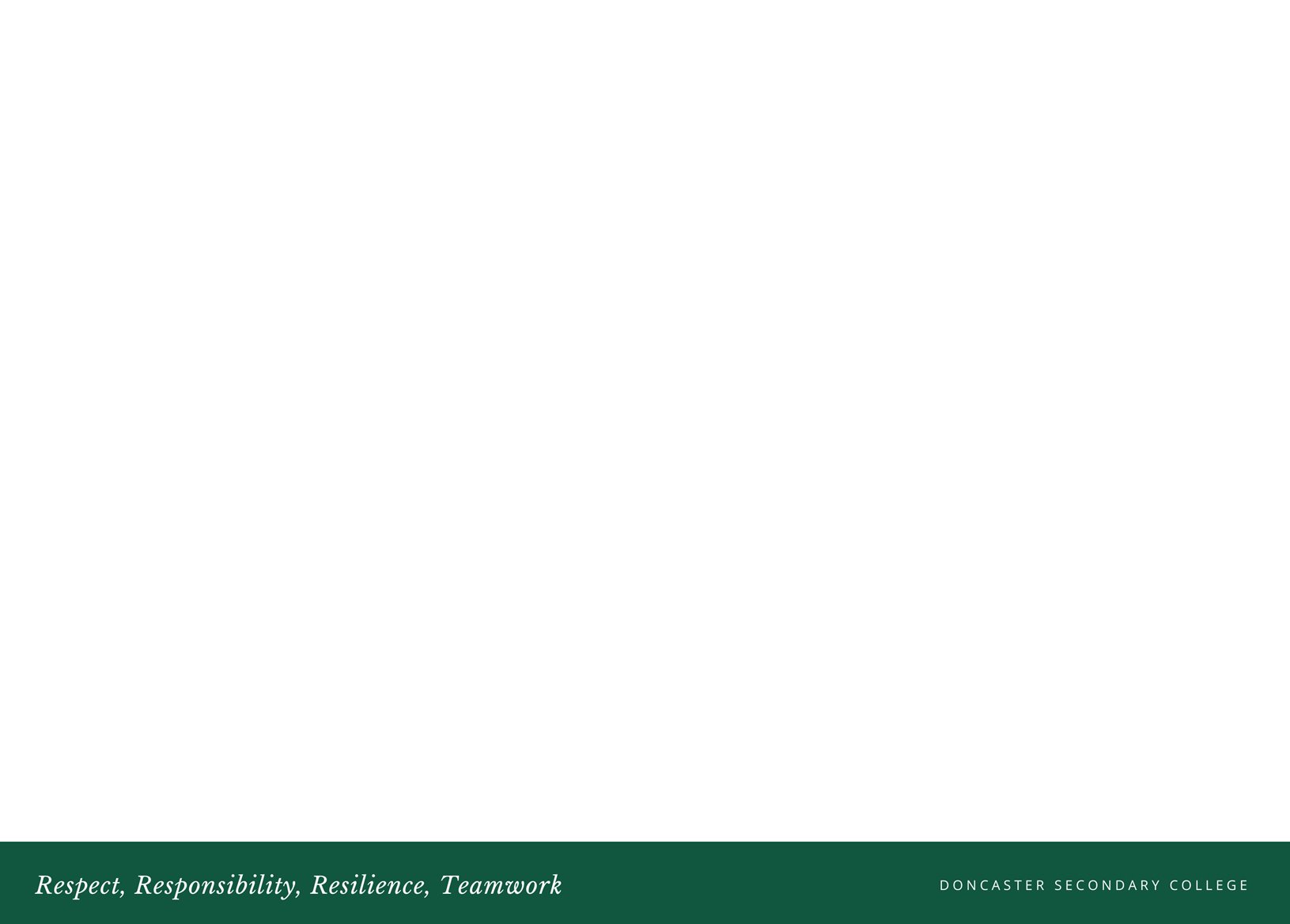 Subject Selection Process
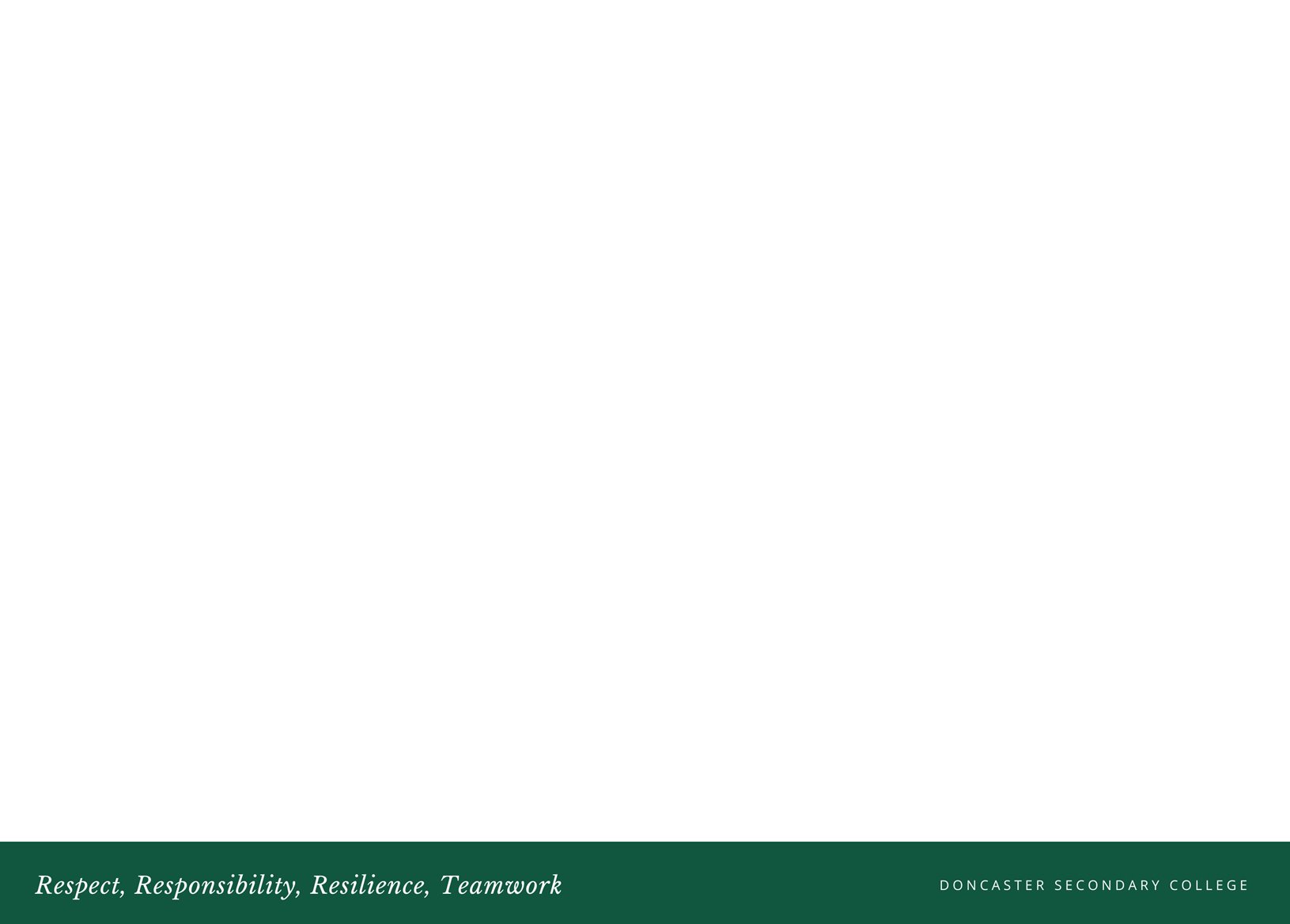 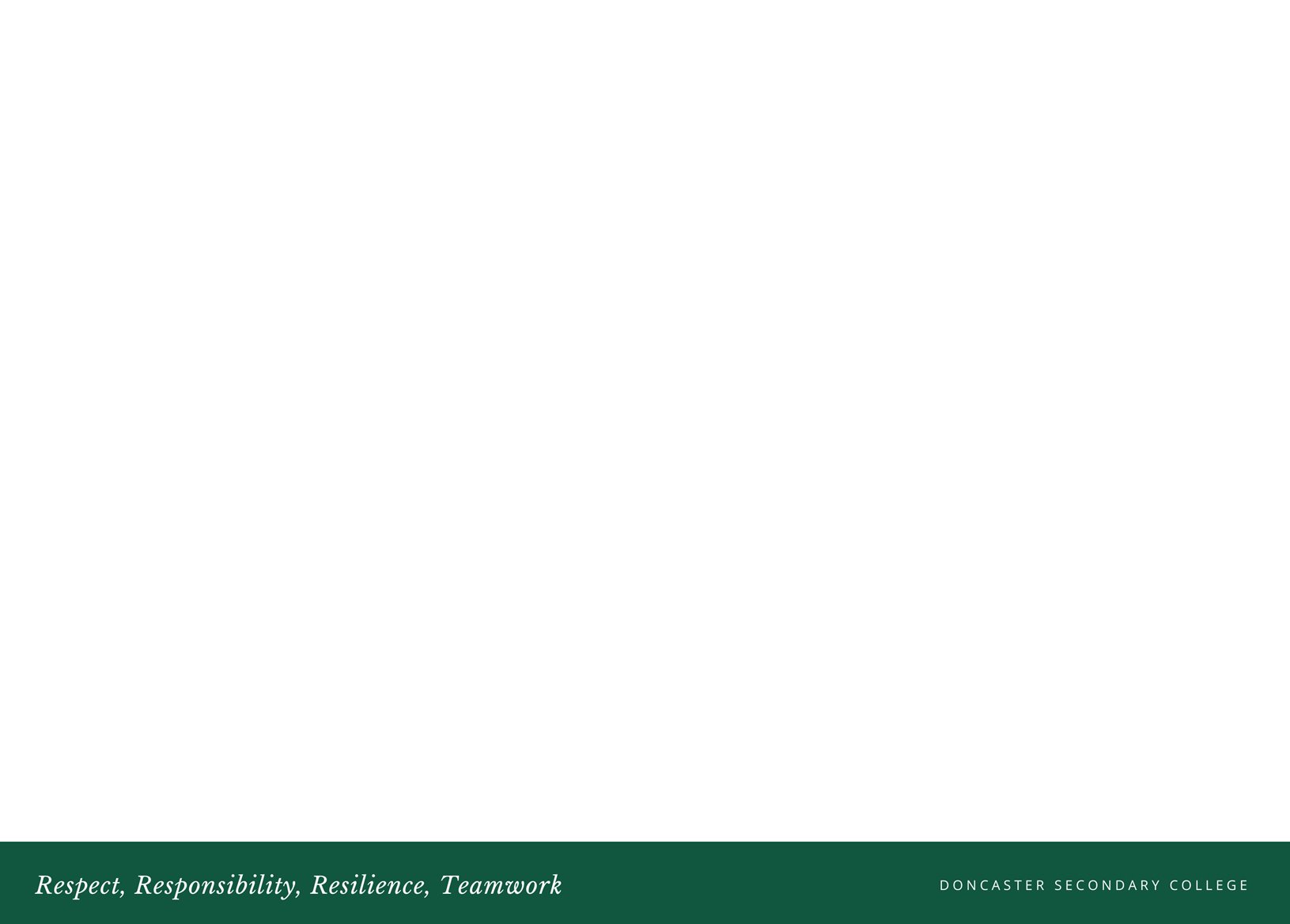 General Maths
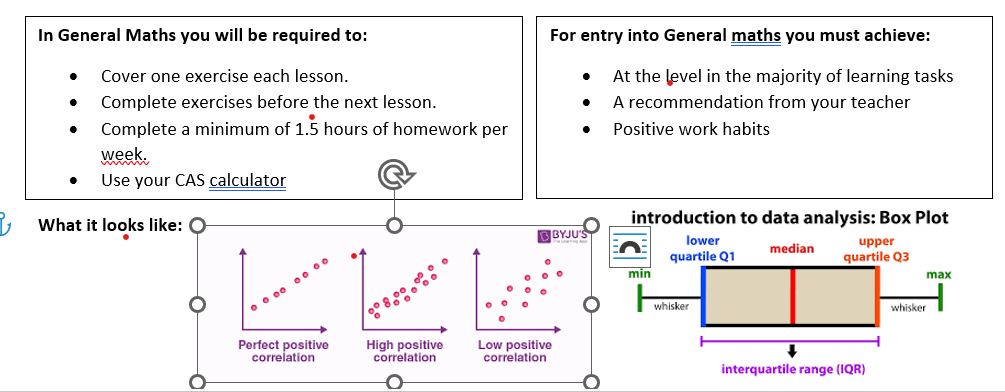 Presentation Title
32
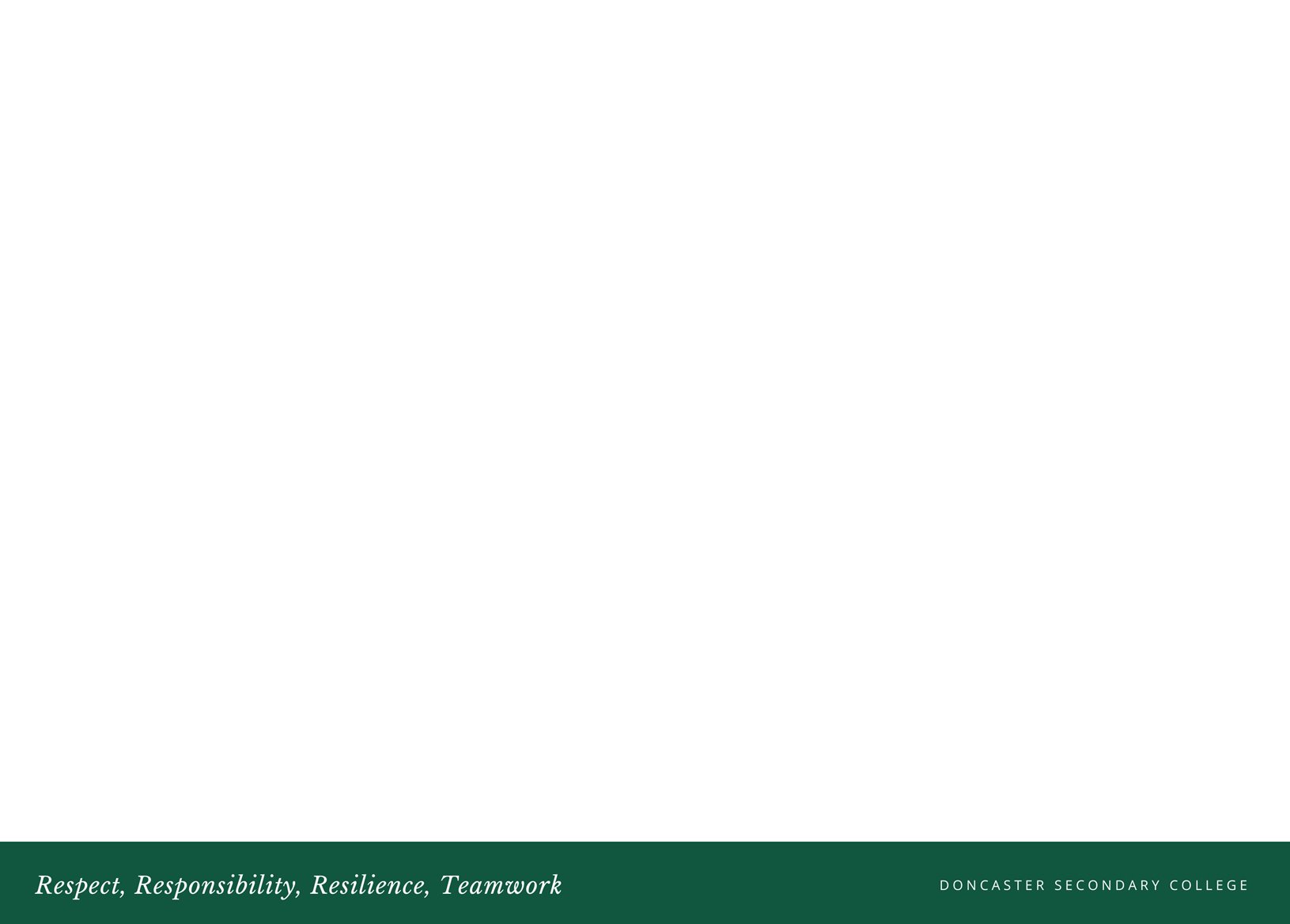 Maths Extension
Maths Extension is a study of maths that is complex, abstract, and not commonly used in day-to-day life.  Maths extension relates to careers such as engineering, software development, I.T, Medicine, financial management, banking, data analyst, Teaching (maths) and many more
For entry into Maths Extension, you must achieve:
At or above the level in most learning tasks. Embedding or excelling in effort and behaviour.
At or above average in the number and algebra strand. With good attempts at problem solving and reasoning questions.
A recommendation from your teacher based on your current ability, work ethic, staying up to date with classwork, and structuring your work properly. 
Requirements
Cover two exercises each lesson.
Complete exercises before the next lesson
Complete a minimum of 3 hours of homework per week.
Show processes when solving problems.
Presentation Title
33
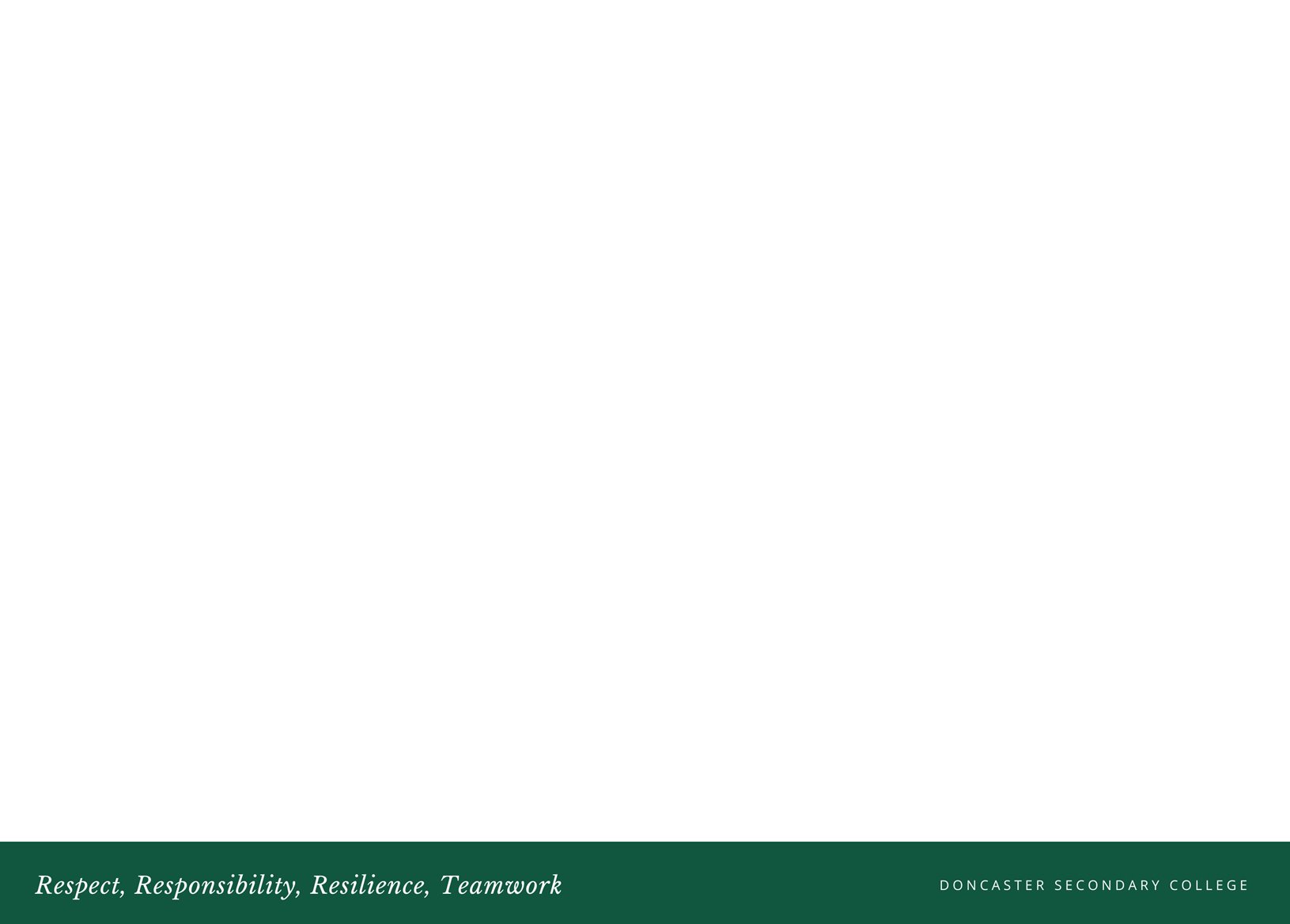 Nepal 2025World challenge
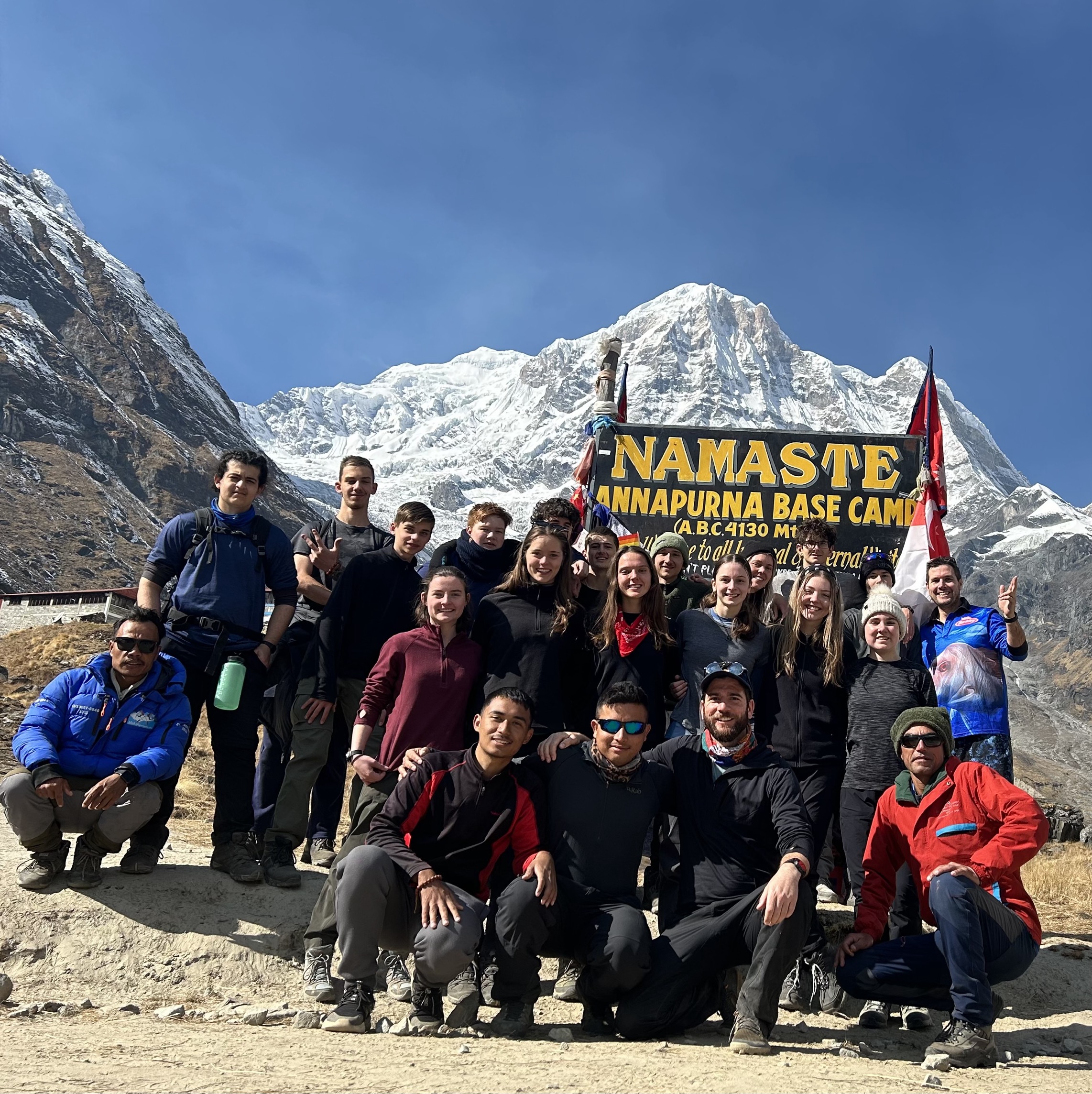 Presentation Title
34
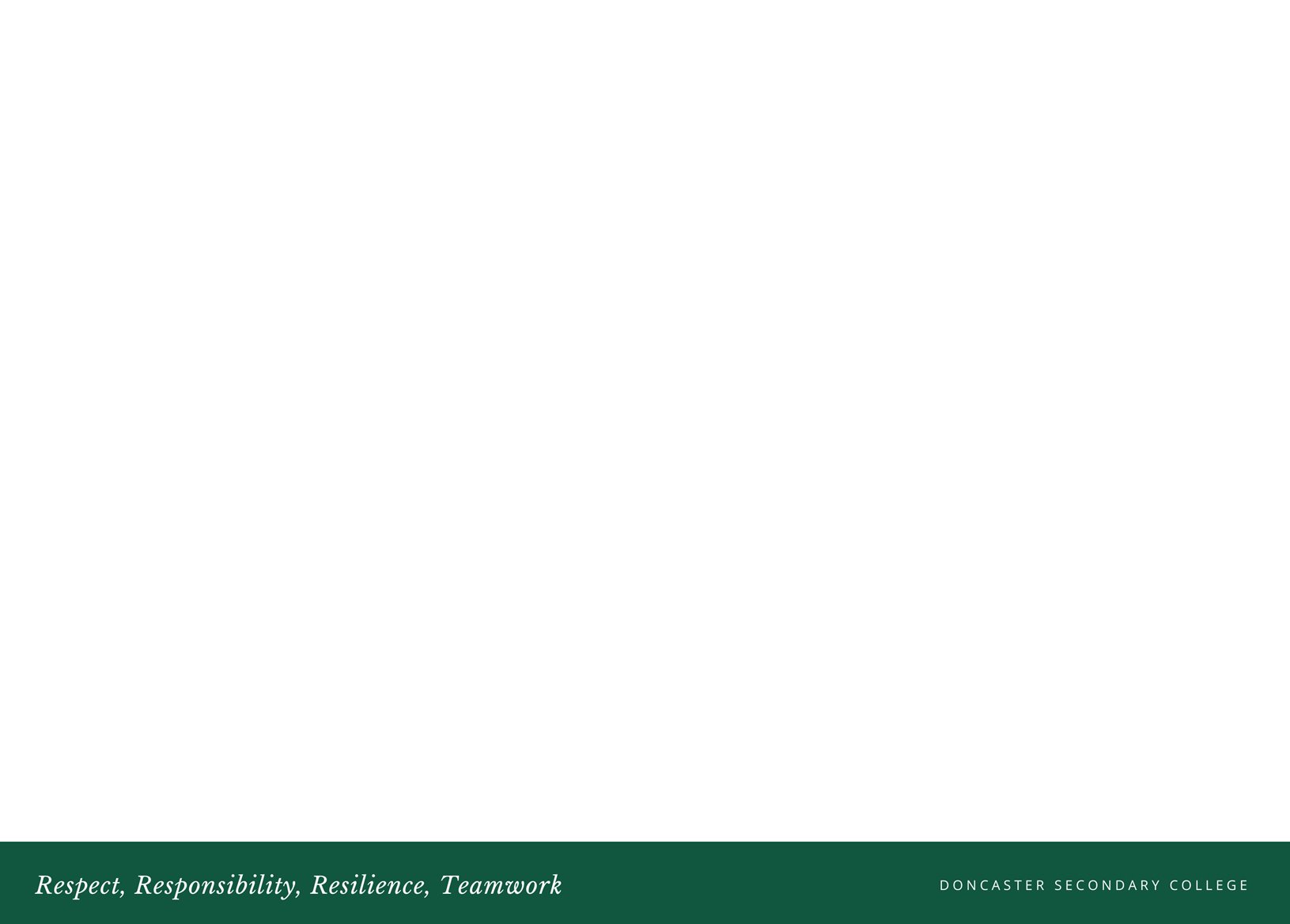 house keeping
No long sleeves under PE or formal uniform. You will be asked to remove the non-uniform item
If you are leaving during the day for an appointment, you MUST sign out at Middle school and once/if you return, you MUST sign back in
If you arrive late to school (even during recess or lunch) you MUST sign in 
Detentions for lunch time and after school will be on your Compass. It is your responsibility to be aware of these. 
Late to class – making up the time during lunch
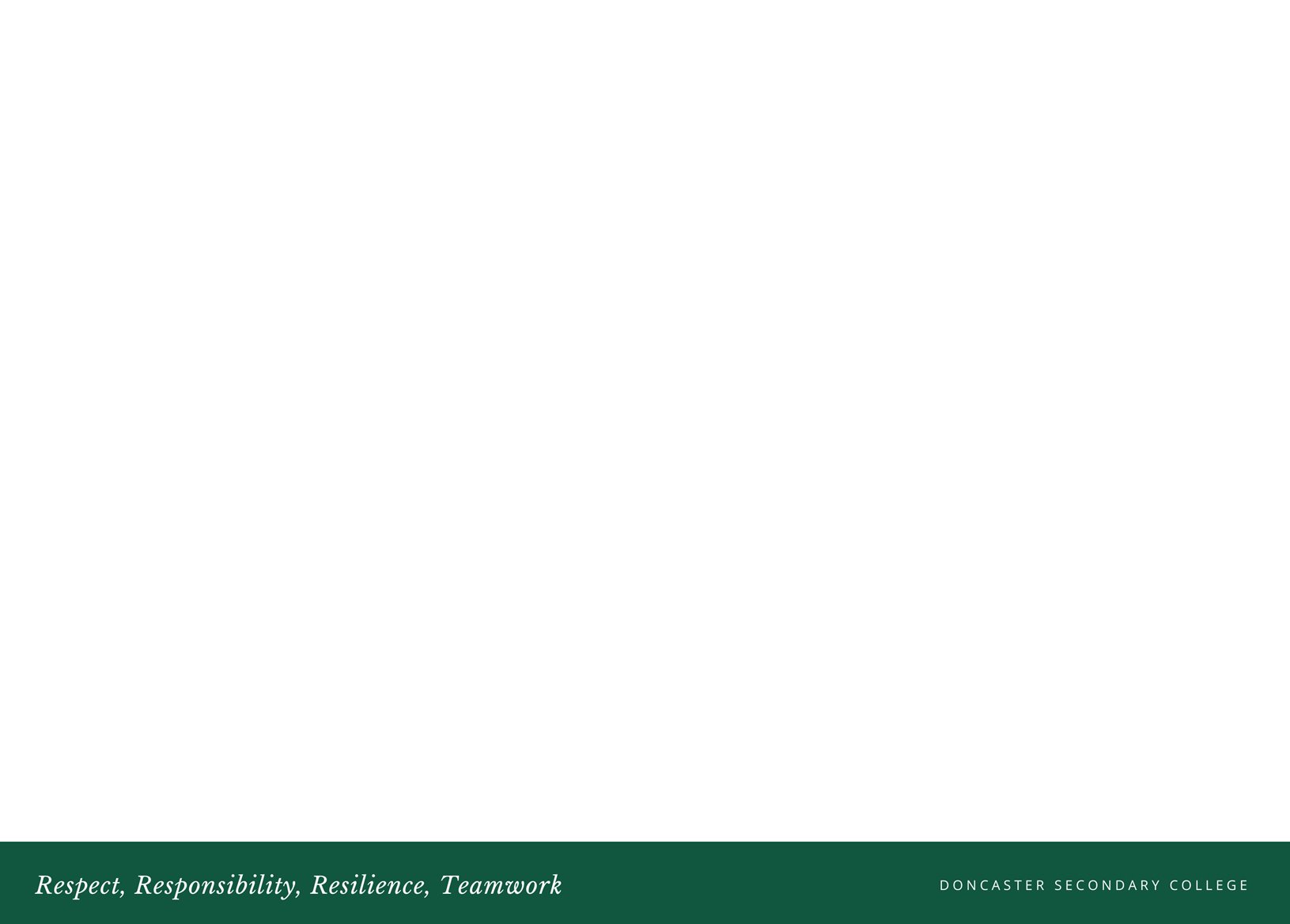 Uniform
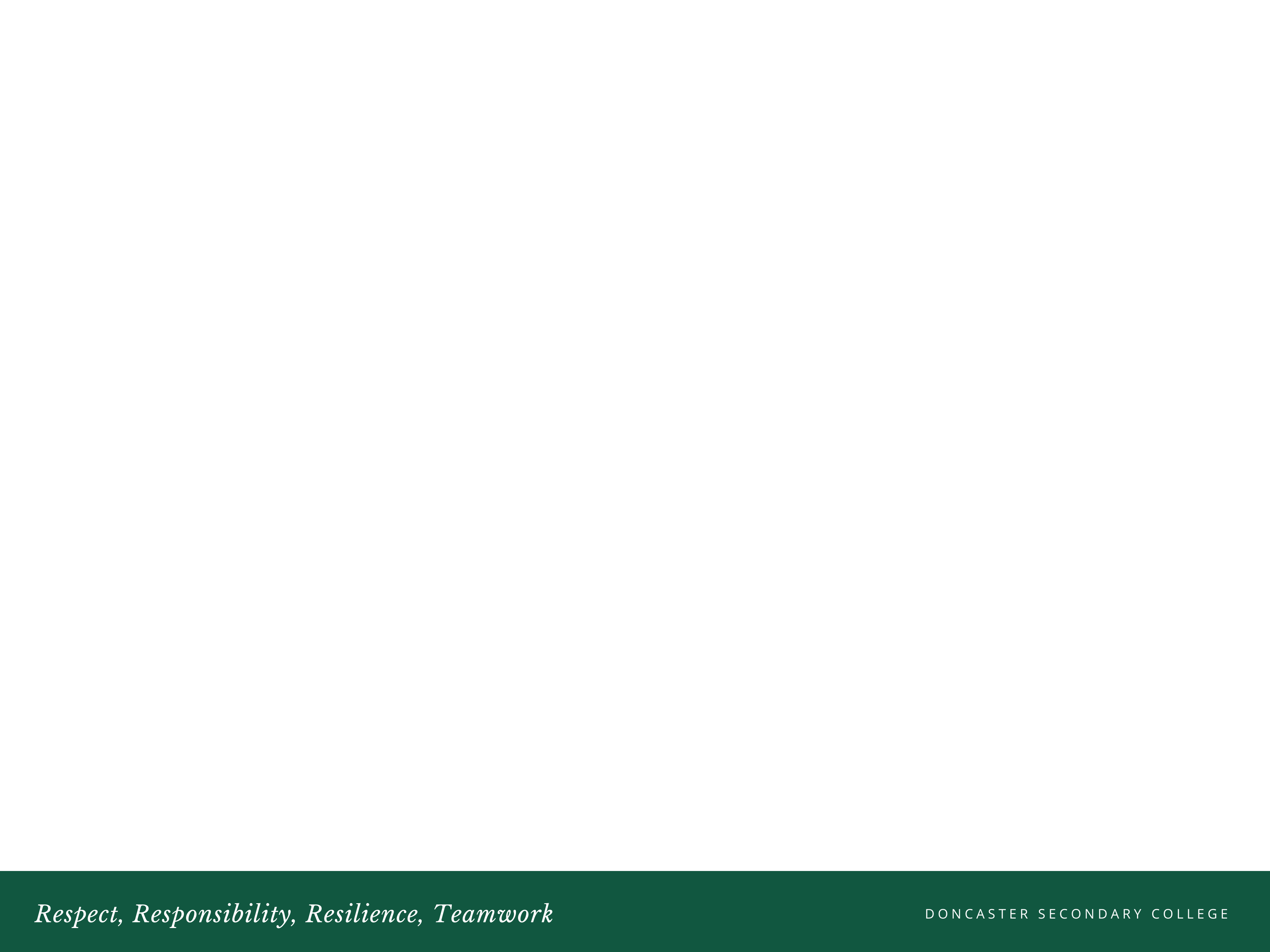 THank You
Please wait to be dismissed
Exit from the front left side door
9A
9B
9C
9D
Exit from the back door
9E
9F
9G
9H
[Speaker Notes: Staff are very caring and supportive
It is evident that many staff are interested]